Welcome to the 
Sustainability & Resource Awards 
2016
Chris Murphy
Deputy Chief Executive CIWM
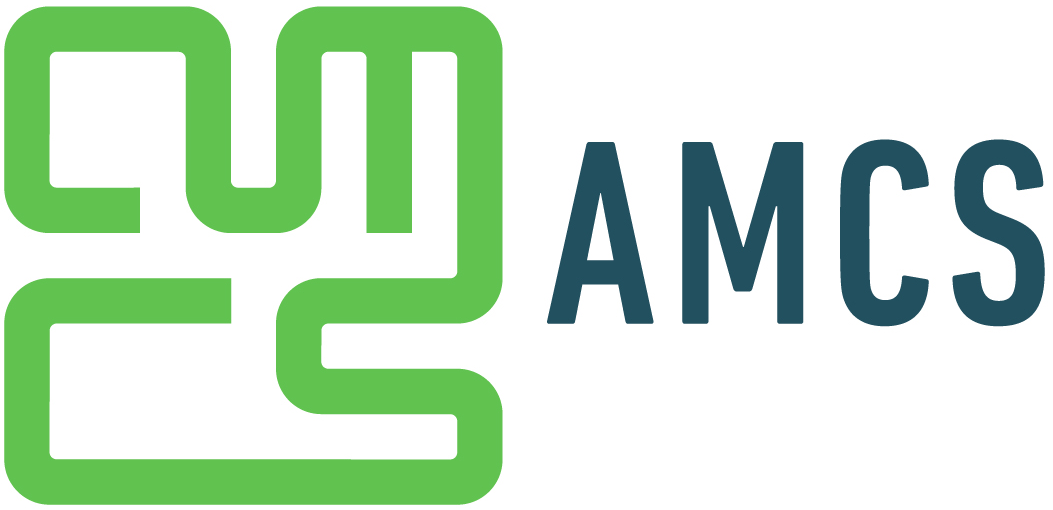 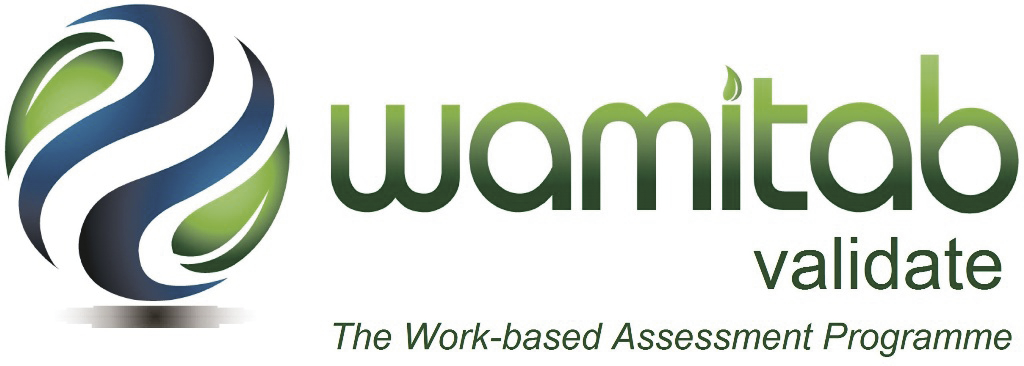 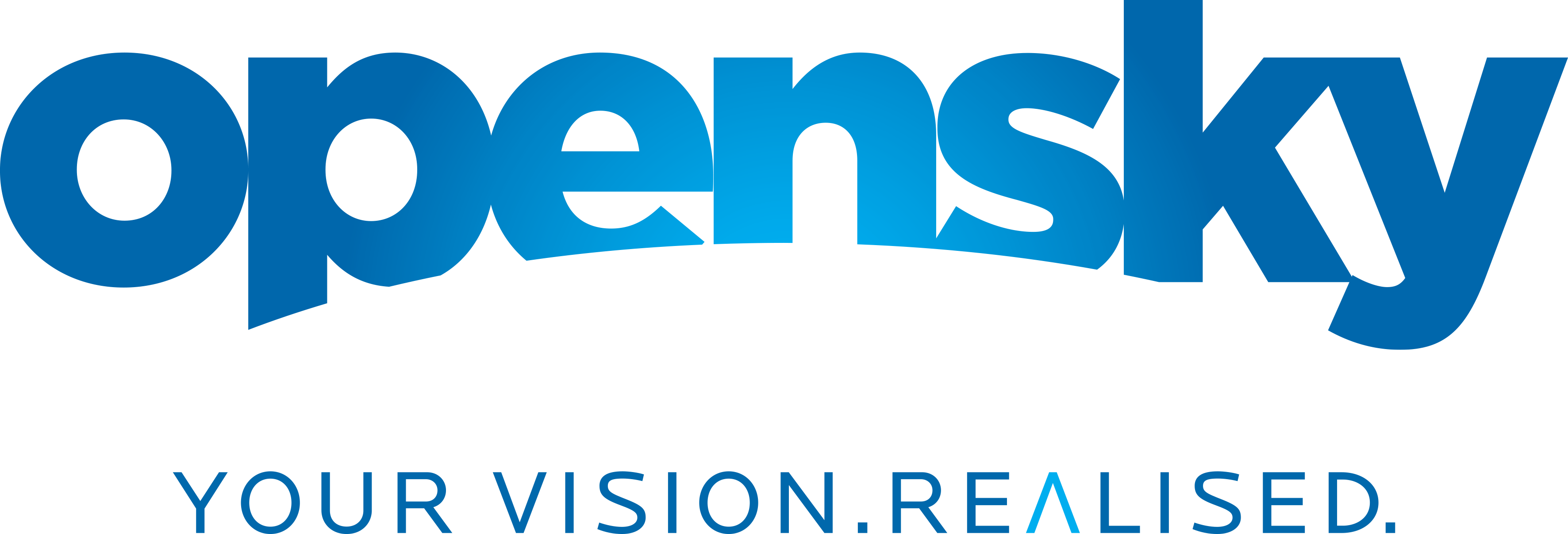 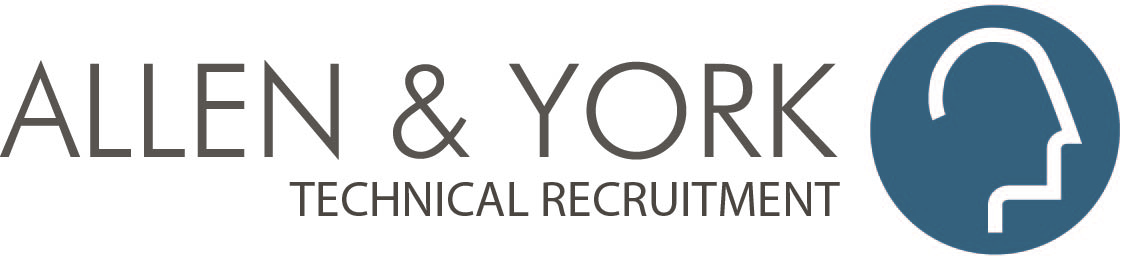 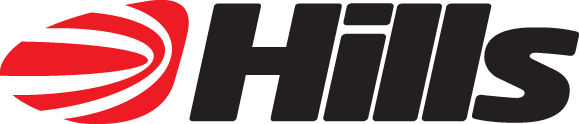 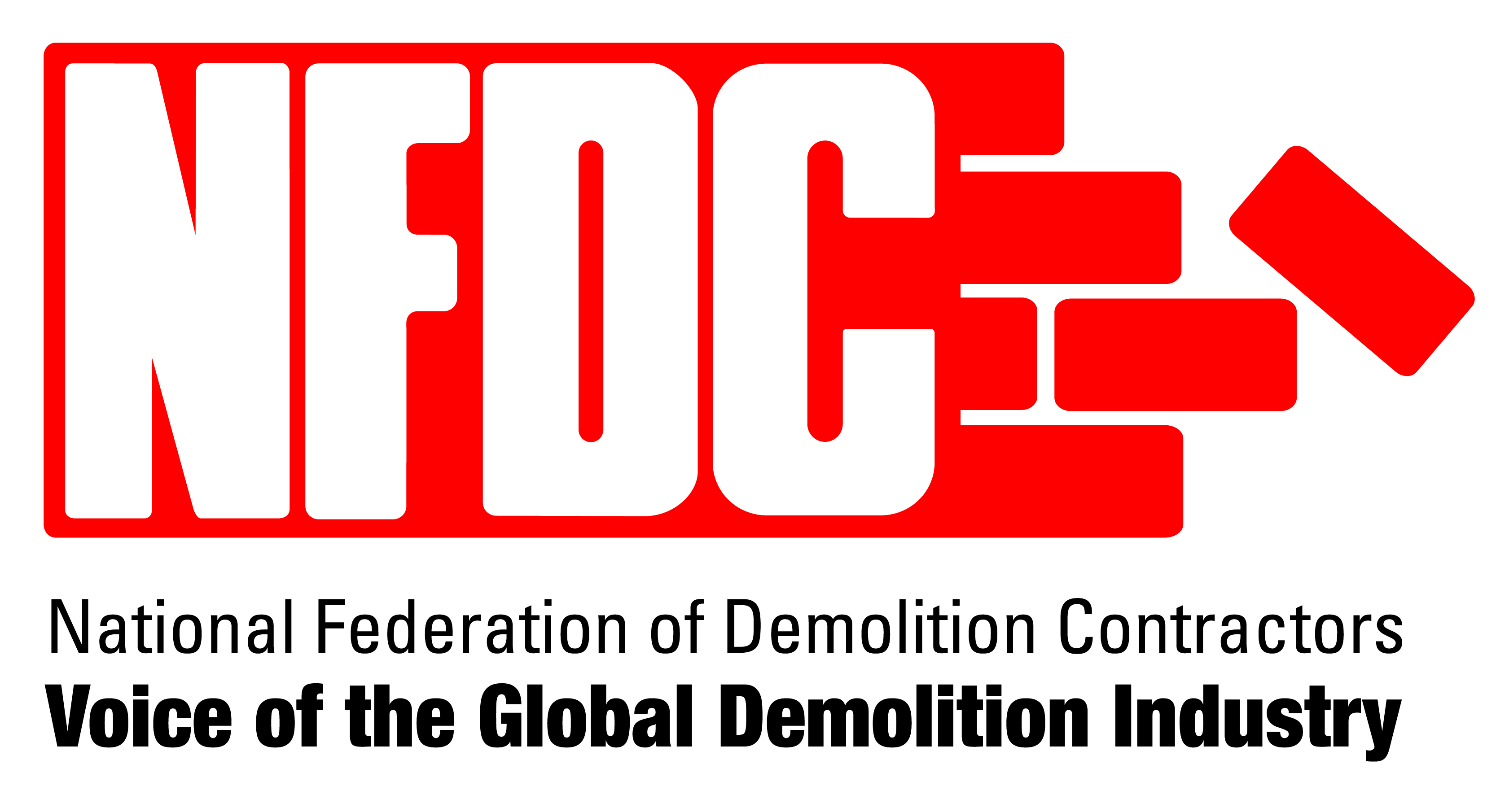 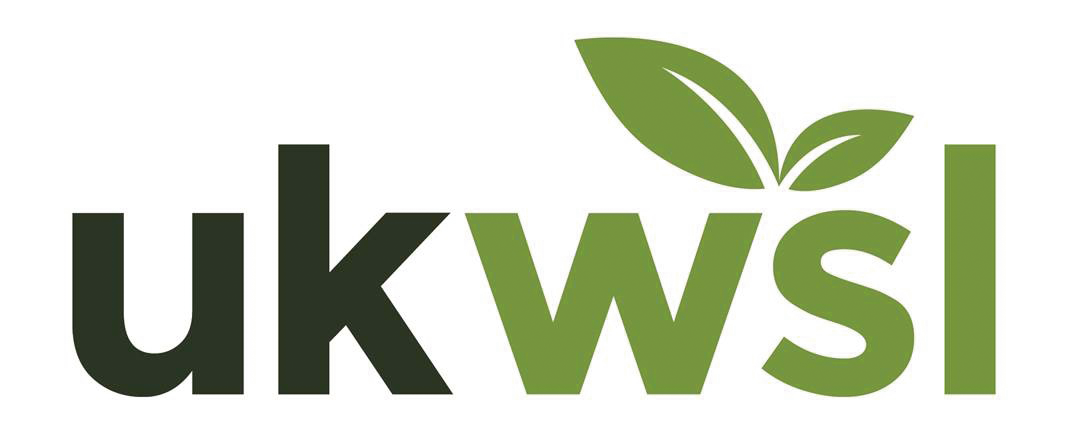 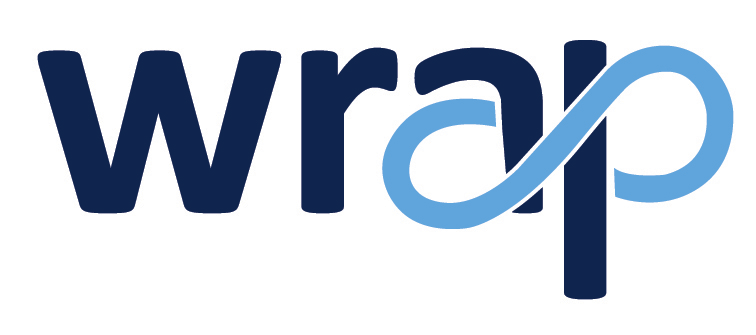 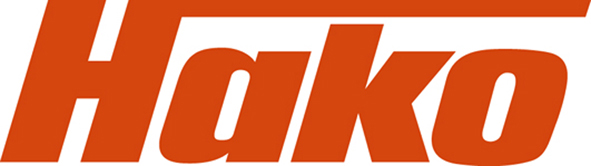 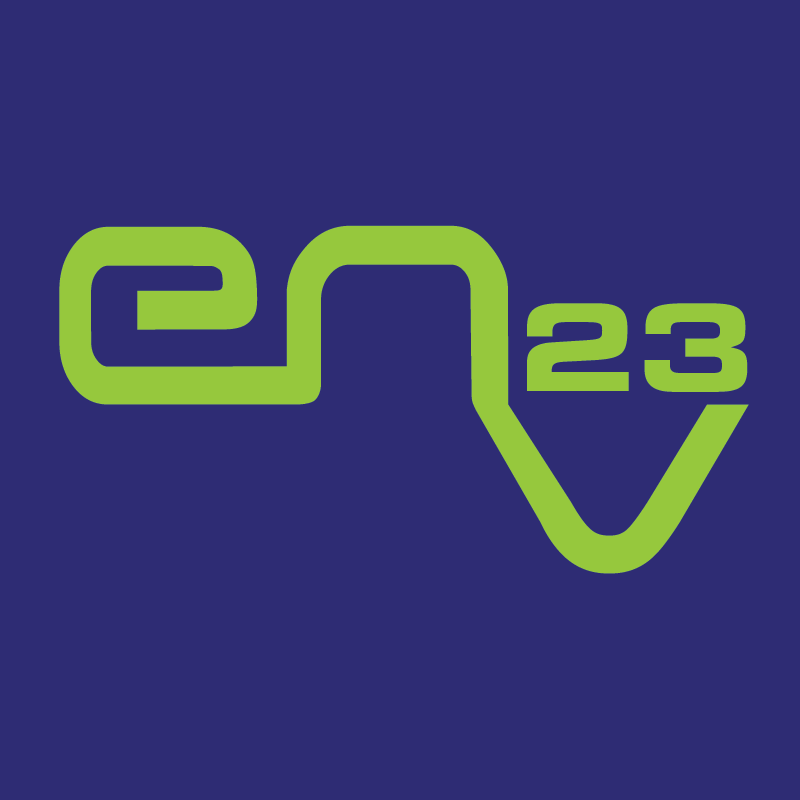 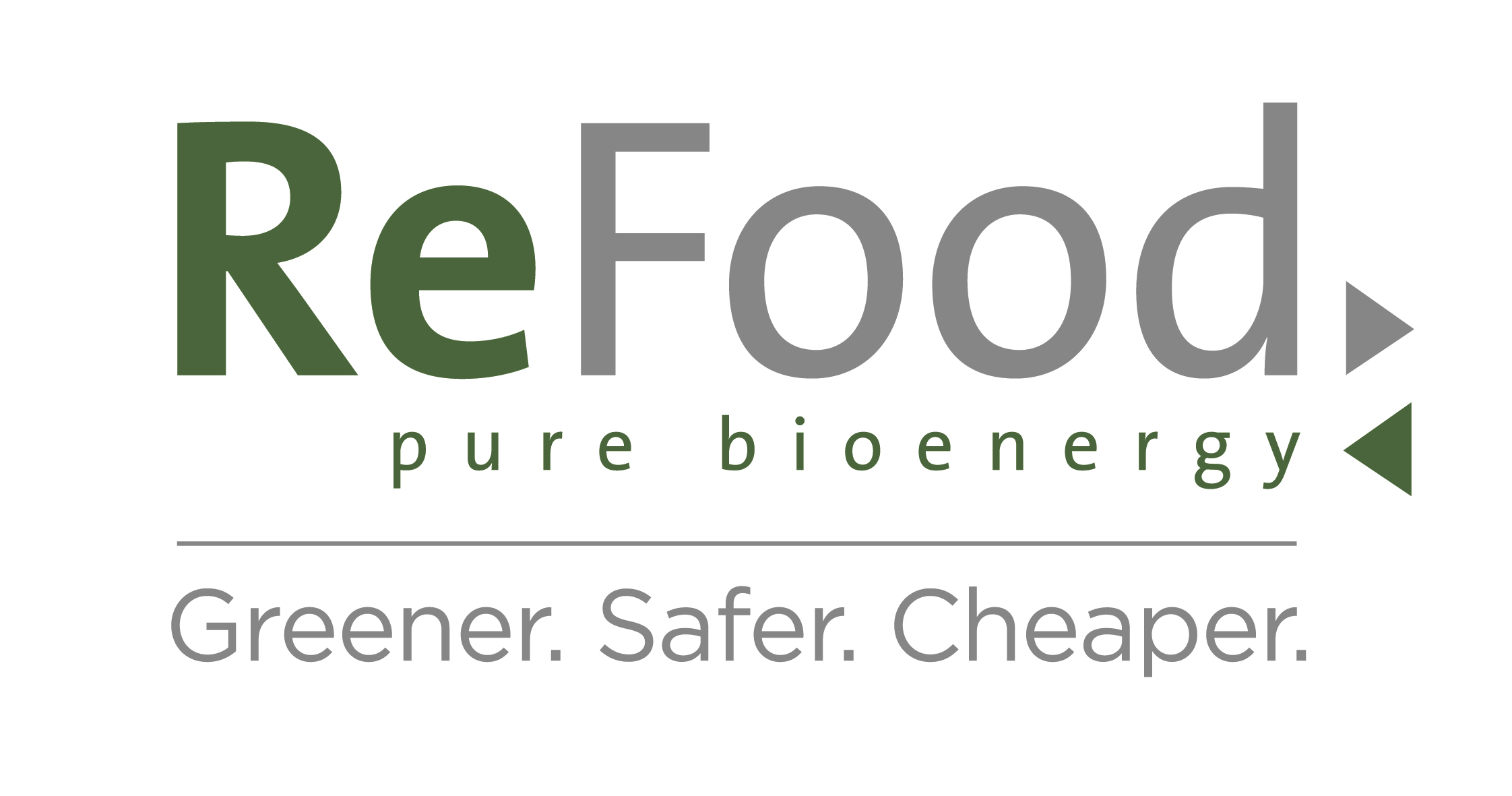 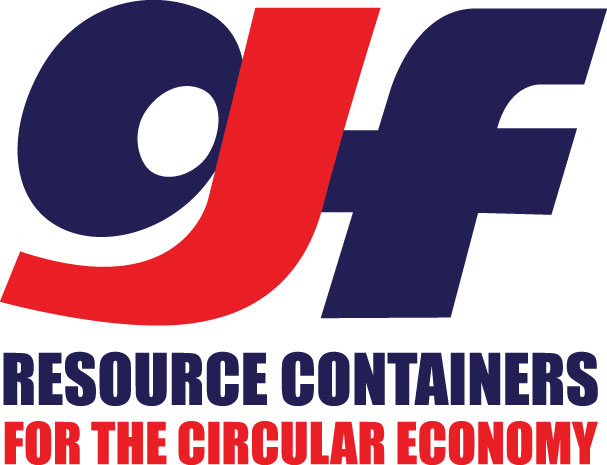 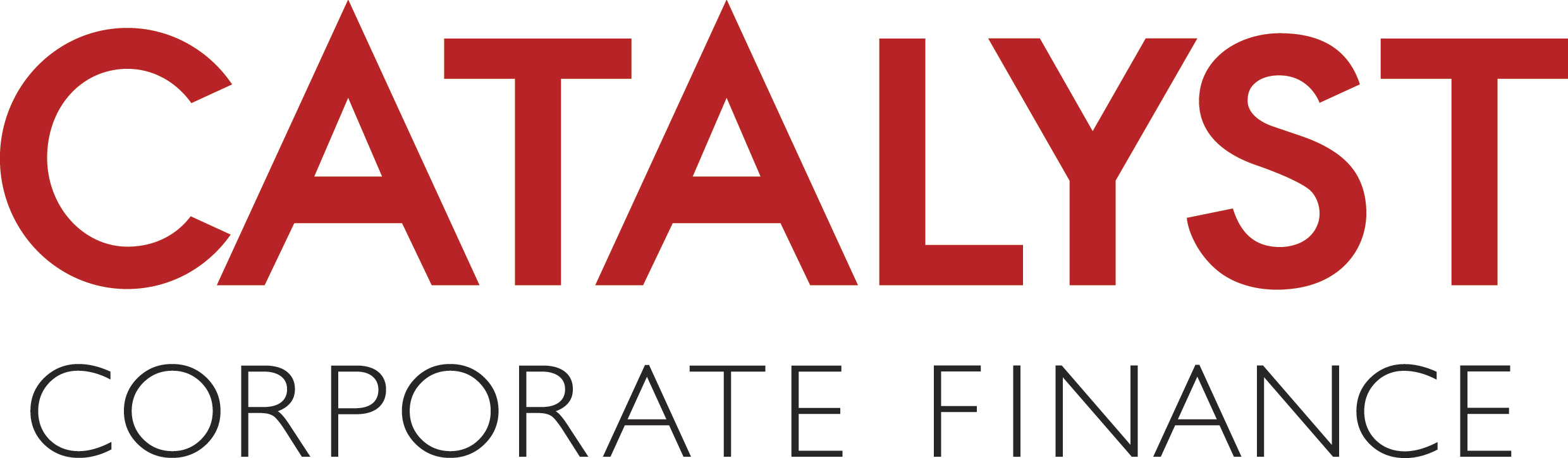 #ciwmawards
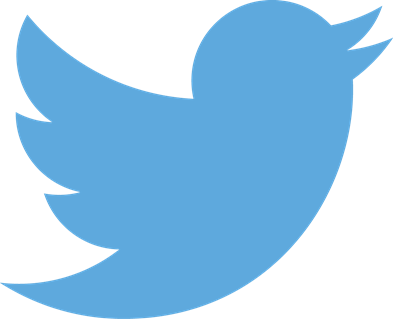 LUNCH
Chris Murphy
Deputy Chief Executive CIWM
Alistair McGowan
Roger Perry Award
for Best Research Paper
Roger Perry Award
for Best Research Paper
Colin Williams
‘An investigation into the contributory factors to contamination in household recyclate collected by local authorities in England and the impacts of this contamination’
Waste Regulation Award
Waste Regulation Award
John Galvin MBE
‘A two–part perspective on tackling and preventing waste crime and entrenched poor performance in the waste industry’
James Jackson Award
James Jackson Award
Professor Ian Williams, Peter Shaw & Andrea Rispo
' Source segregation and food waste prevention activities in high-density households in a deprived urban area’
PEEL People’s Cup
Red Industries
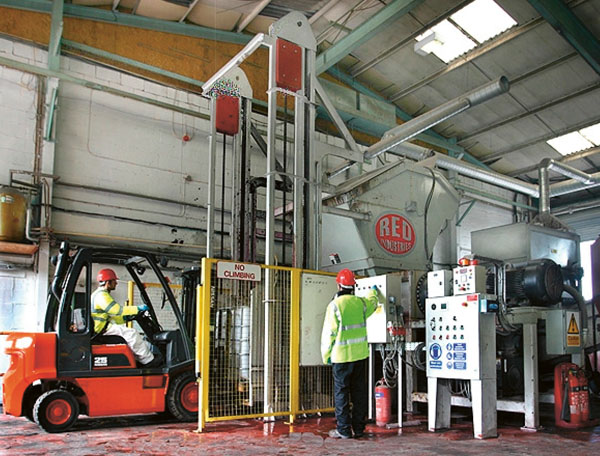 Severn Trent Coleshill Food Waste Plant
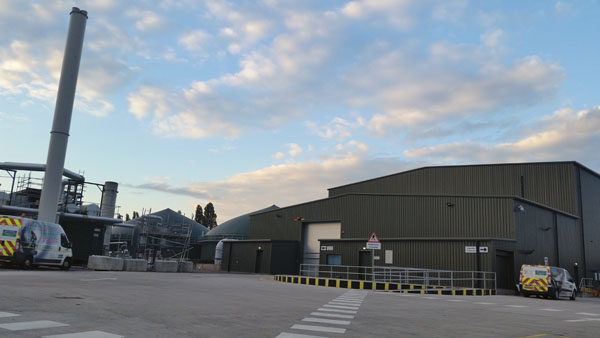 Suffolk Energy from Waste Facility - SUEZ
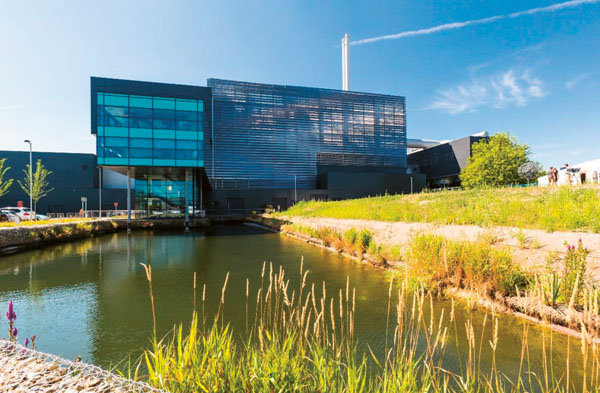 The winner is…
Suffolk Energy from Waste Facility - SUEZ
Highly commended
Red Industries
Severn Trent Coleshill Food Waste Plant
The Roger Hewitt Learning & Development Award
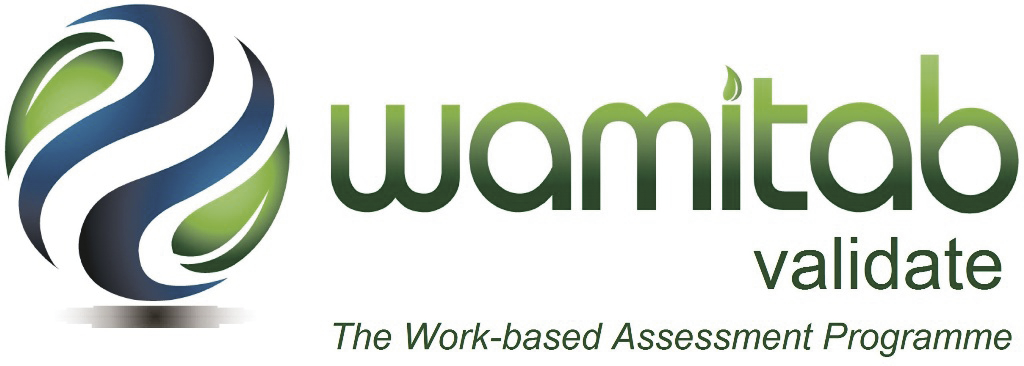 Education Team, Trident Park, Cardiff (Viridor)
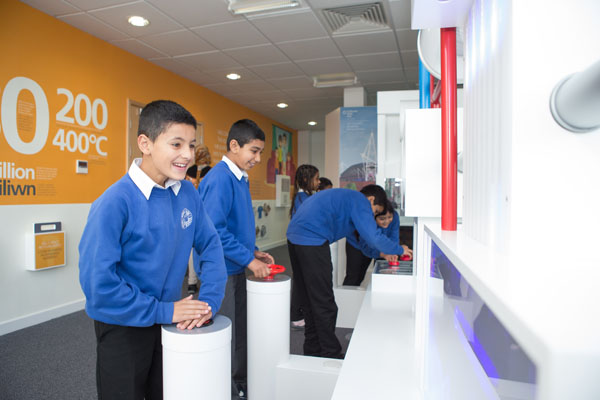 Milton Keynes College: Offender Learning
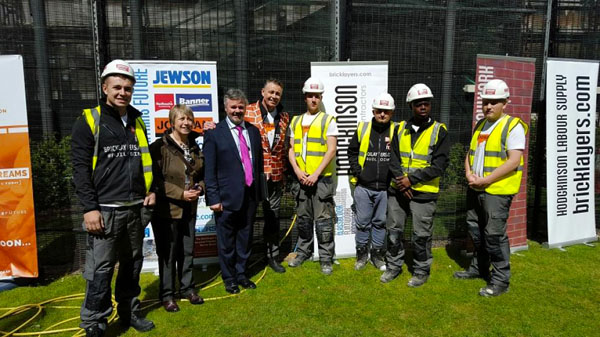 Sustainable Resource Management Team – Cambrian Training Company
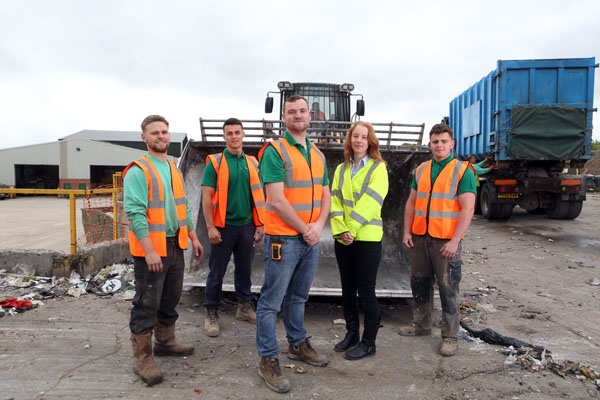 The winner is…
Milton Keynes College: Offender Learning
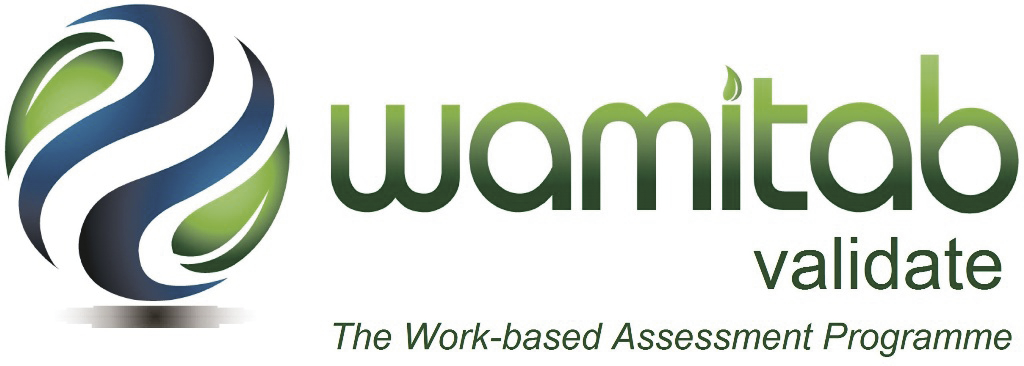 Opensky Data Systems Award For Demonstrating Project Innovation
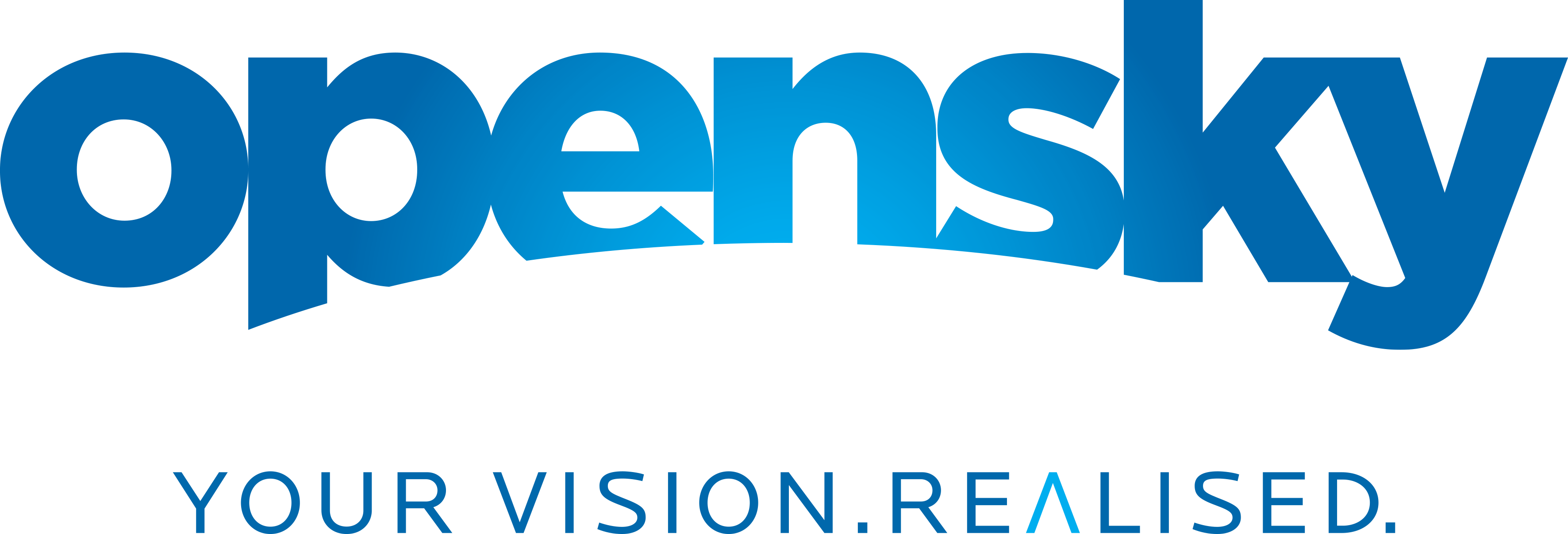 Aquapak Polymers Ltd
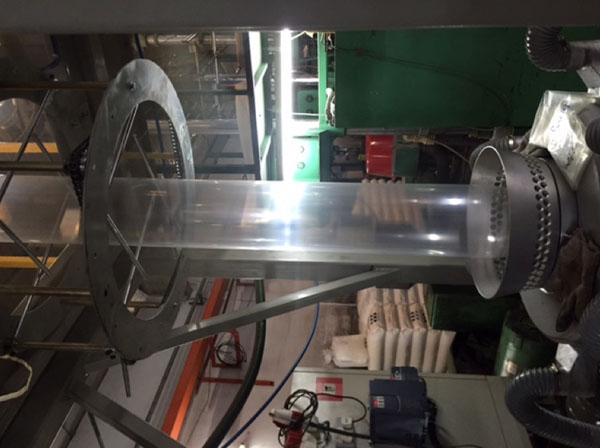 Jaguar Land Rover
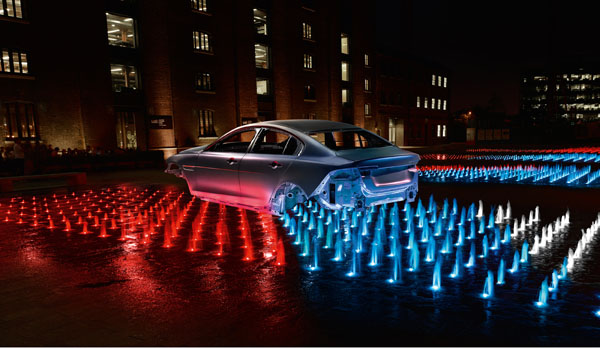 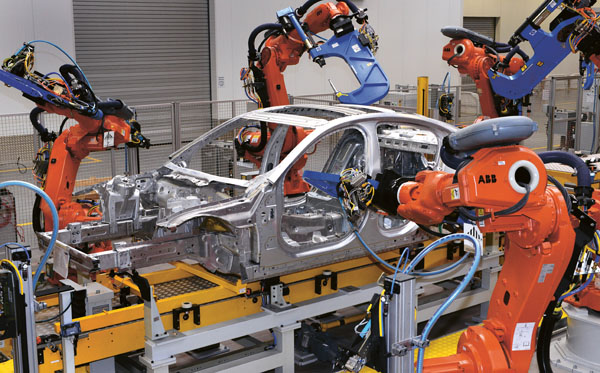 Ramboll Environ, Coal Authority & Environment Agency
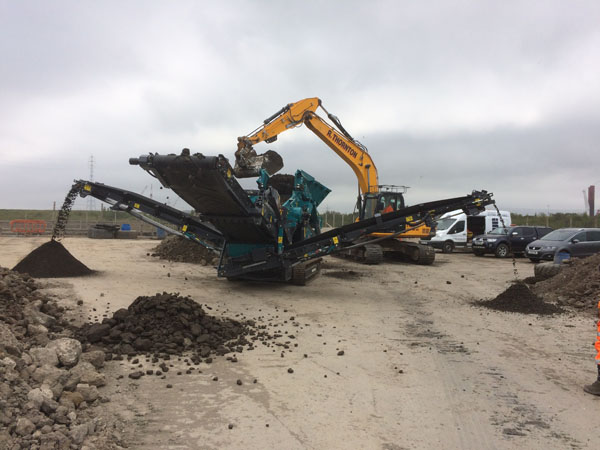 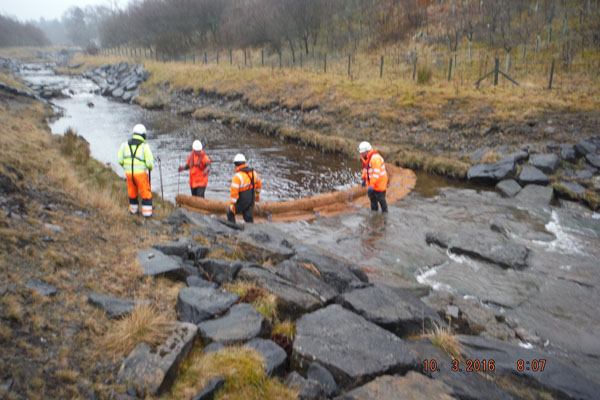 Recycling Technologies Ltd
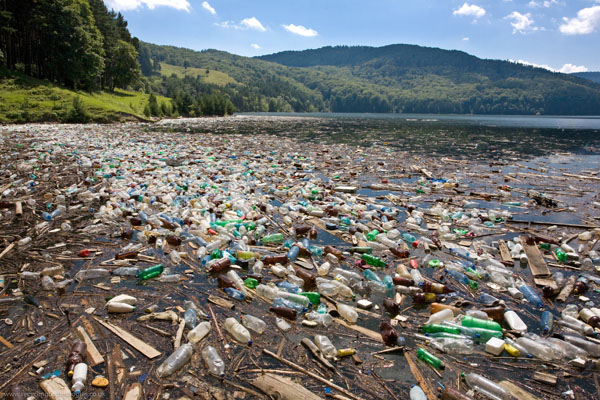 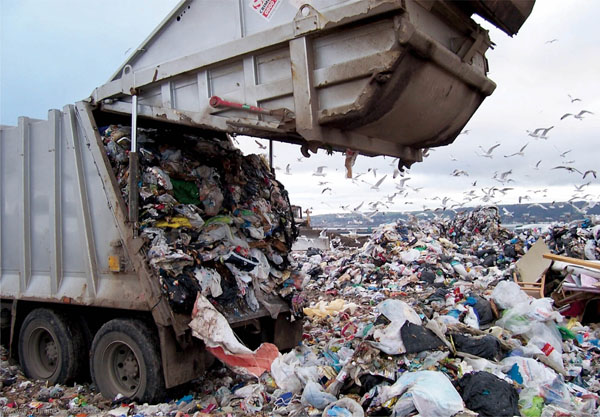 The winner is…
Jaguar Land Rover
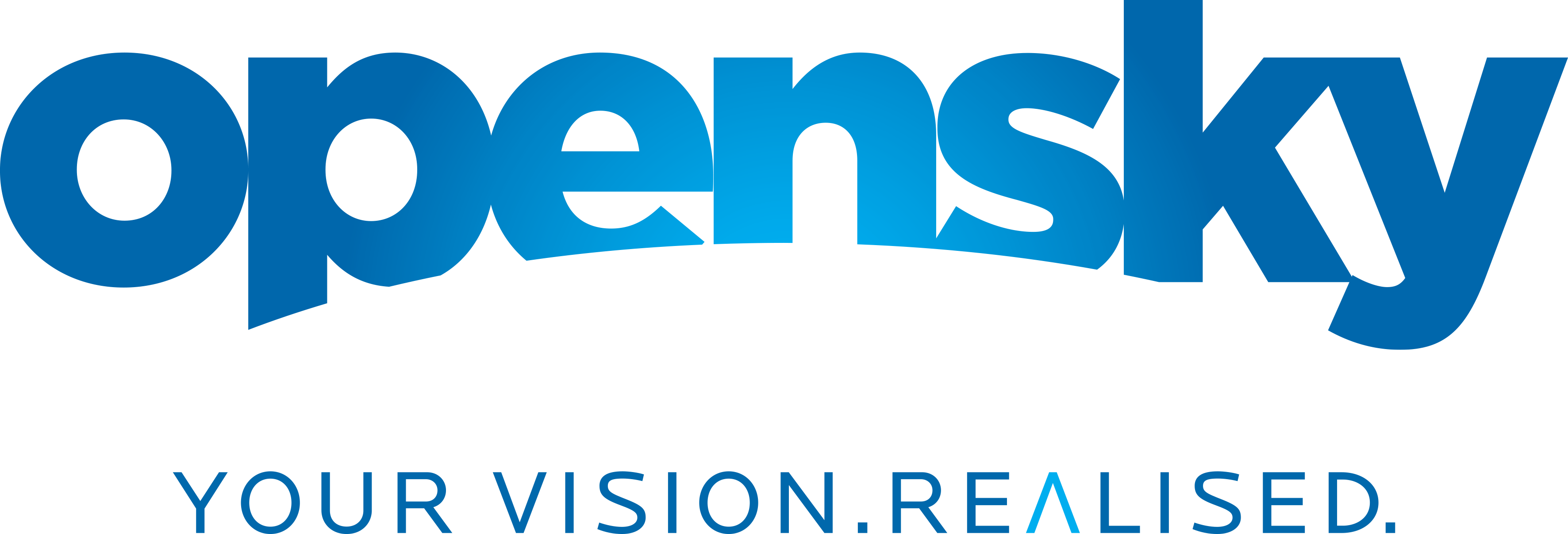 Hills Waste Solutions Best Recycling Project Award
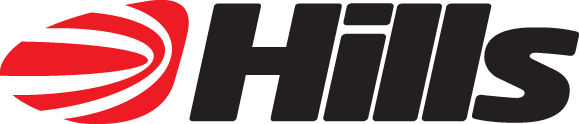 GJD Services Ltd
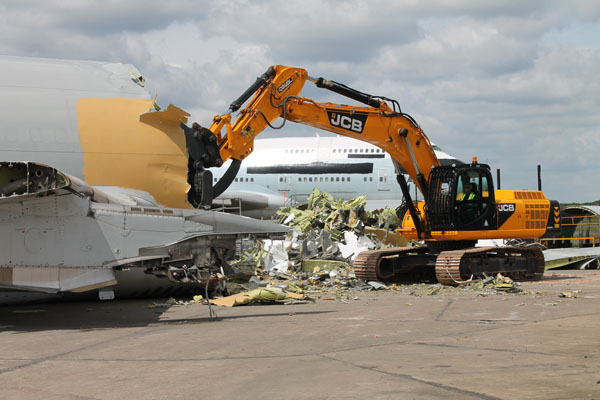 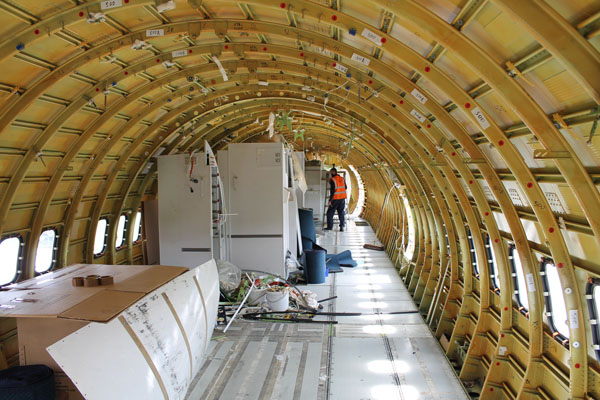 Jaguar Land Rover
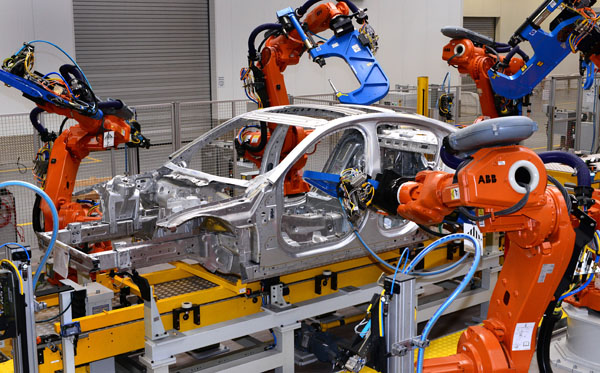 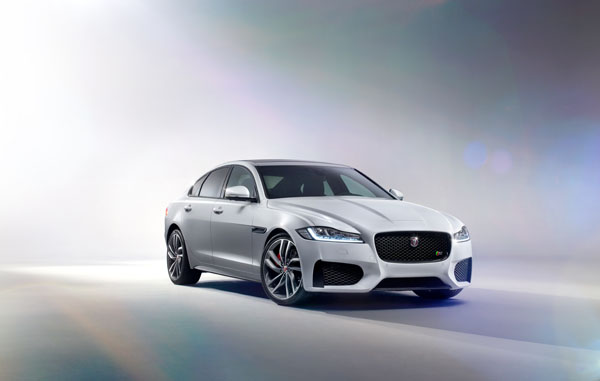 Network Rail Route Services, Supply Chain Operations
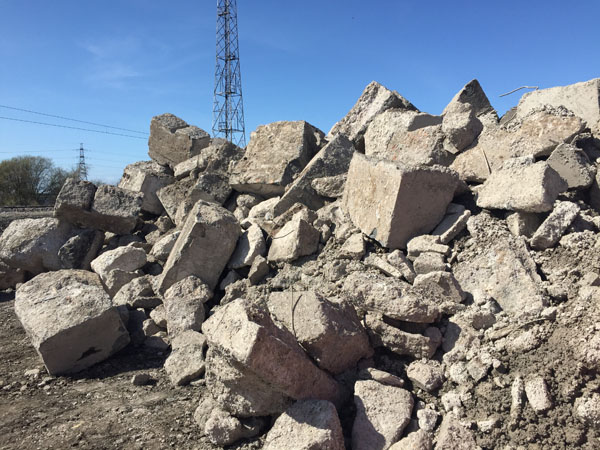 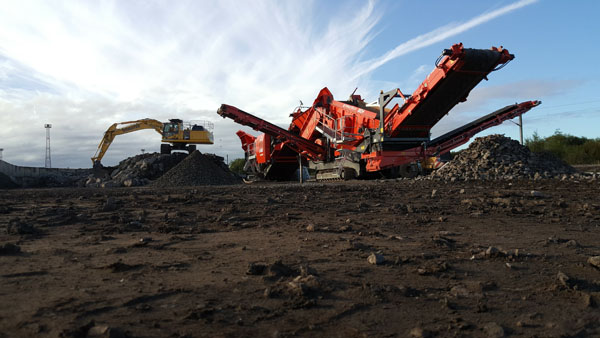 Surrey Waste Partnership
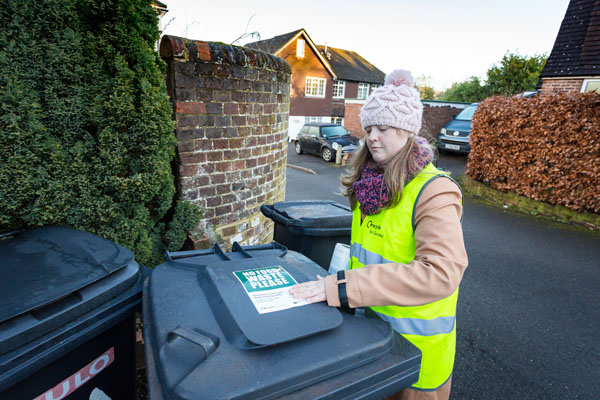 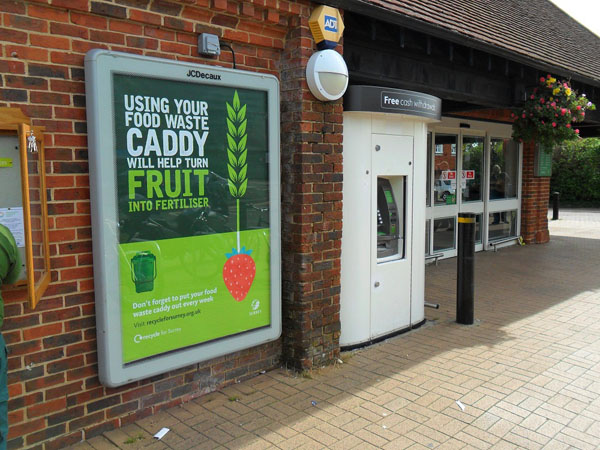 The winner is…
Network Rail Route Services, Supply Chain Operations
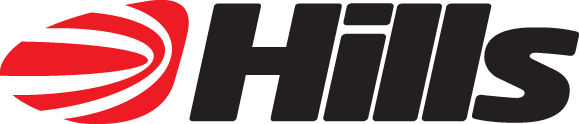 The Best Reuse & Waste Prevention Project Award
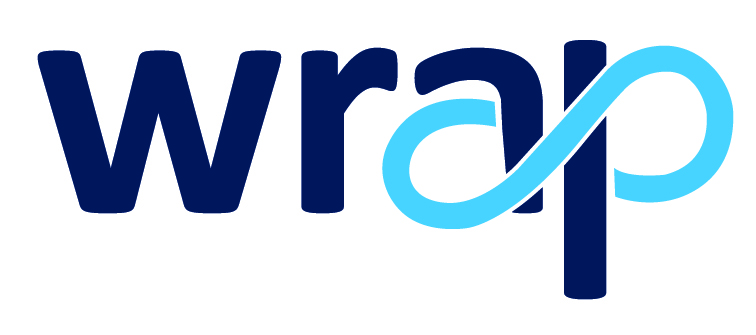 Costain Skanska JV C412 Bond Street Station (Crossrail)
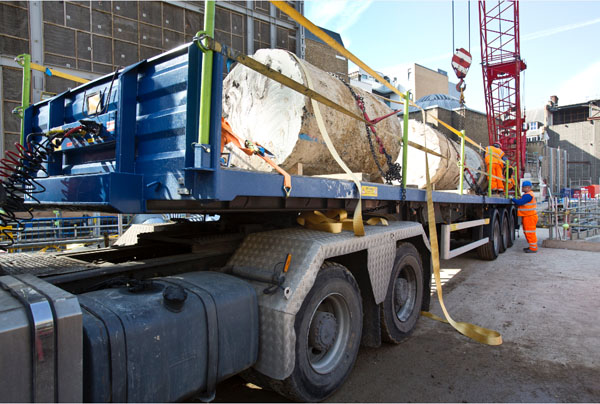 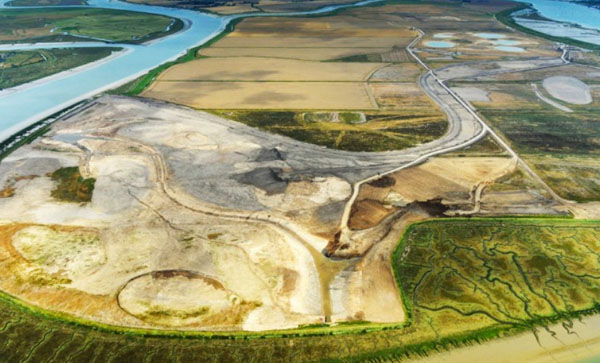 Green Move Out Campaign (Durham County Council)
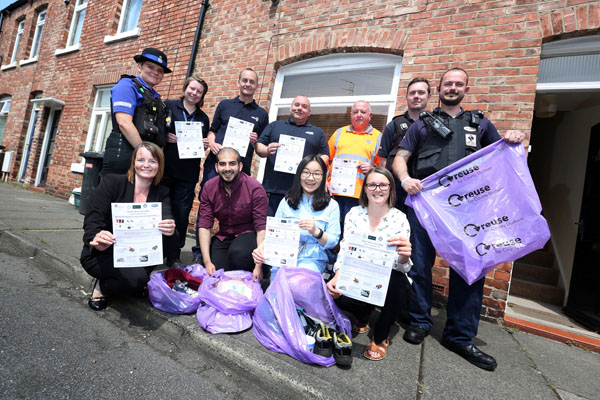 Melton Foods in Partnership with Veris Strategies
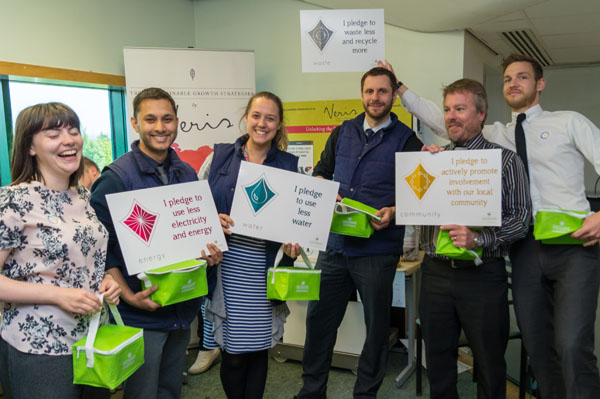 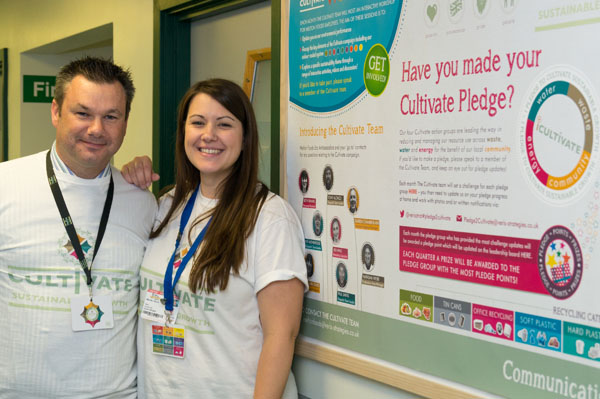 The Sustainability Lab – Bangor University
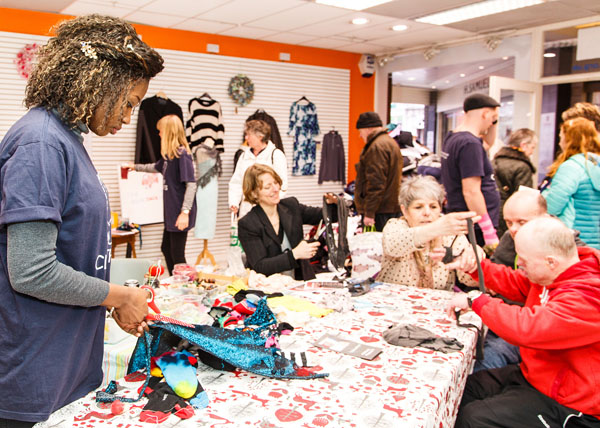 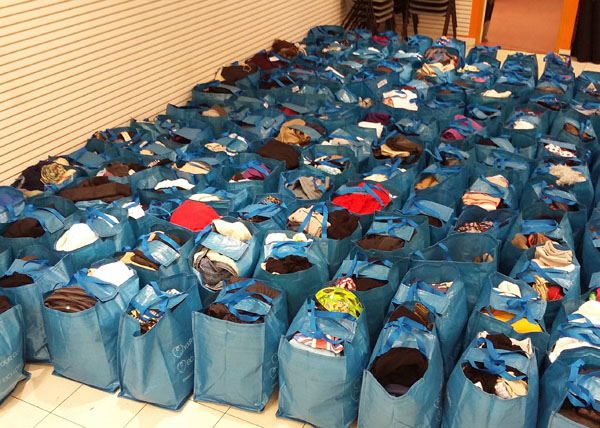 Warwickshire County Council
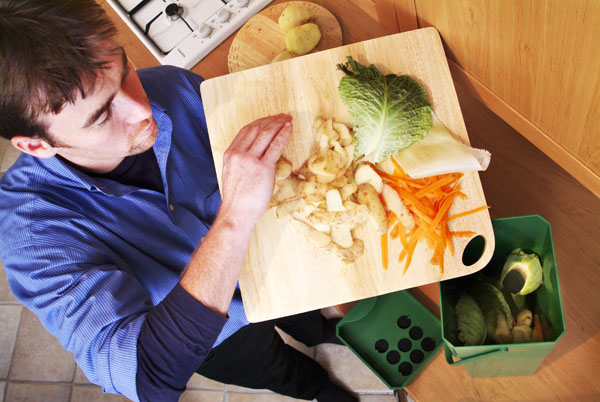 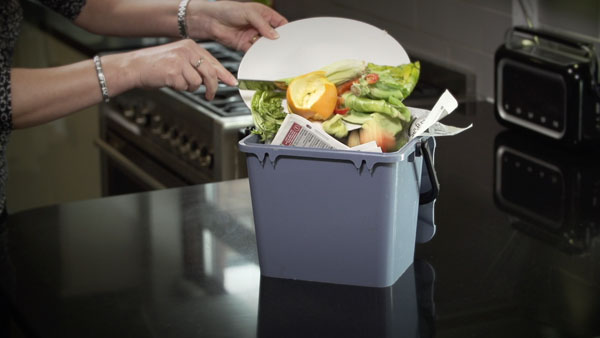 The winner is…
Costain Skanska JV C412 Bond Street Station (Crossrail)
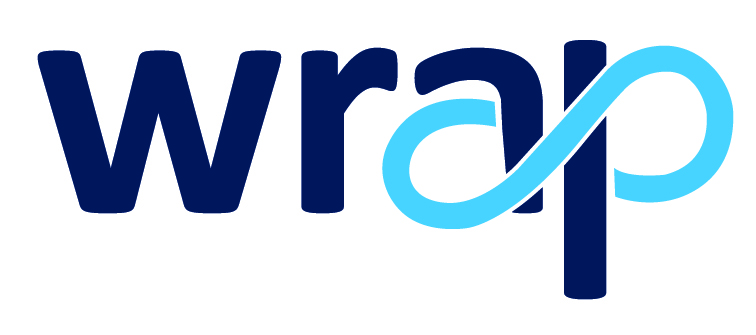 Best Resources Project by Facilities Management Award
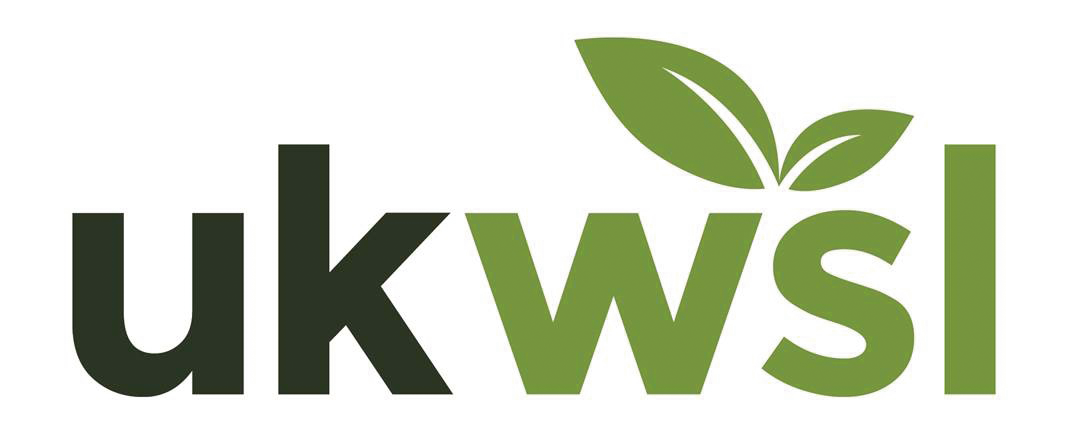 Bangor University #LoveHalls
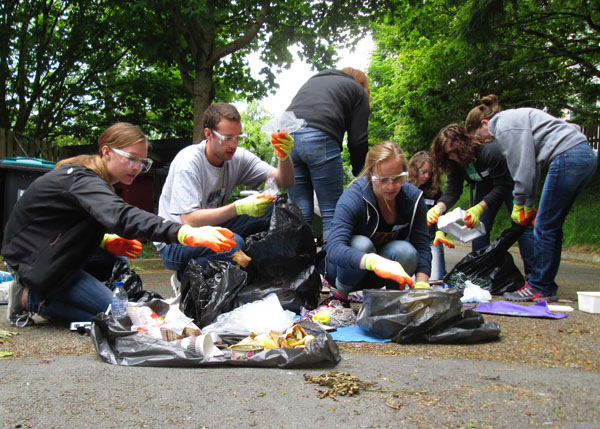 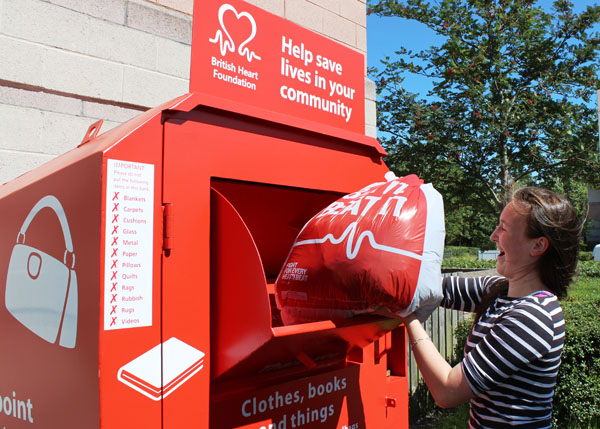 Bridport Household Recycling Centre: Dorset Waste Partnership
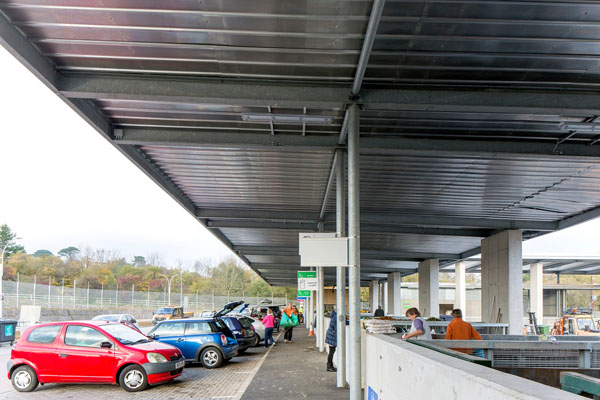 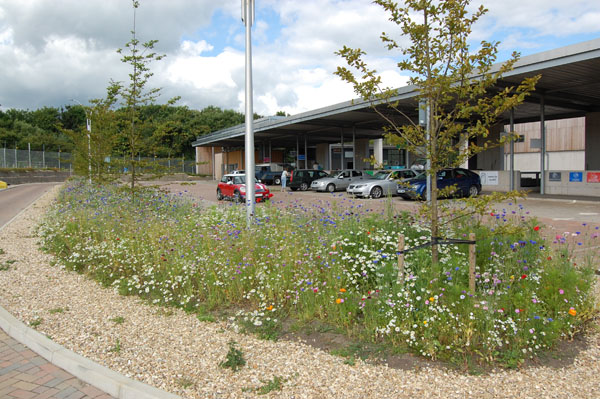 Guy’s and St Thomas’ NHS Foundation Trust with Bywaters
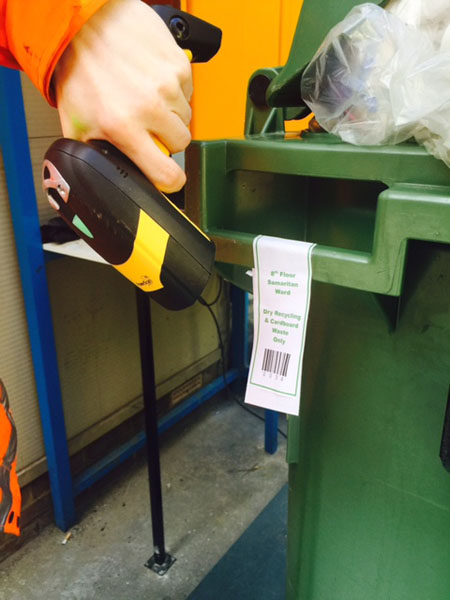 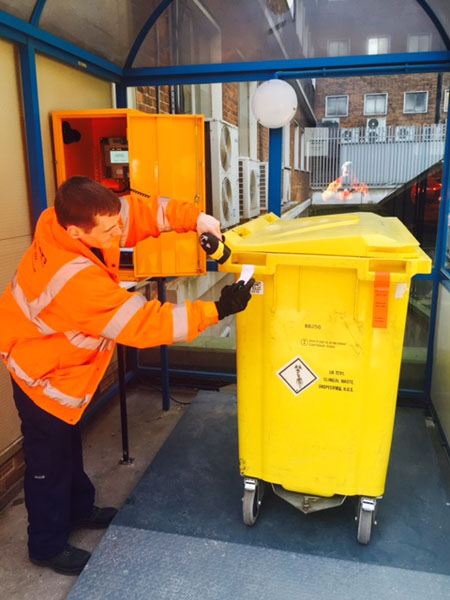 ZSL London and Whipsnade Zoo (in partnership with ACM Environmental Plc)
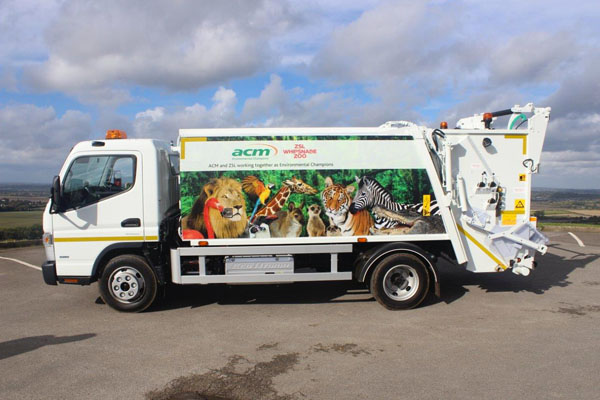 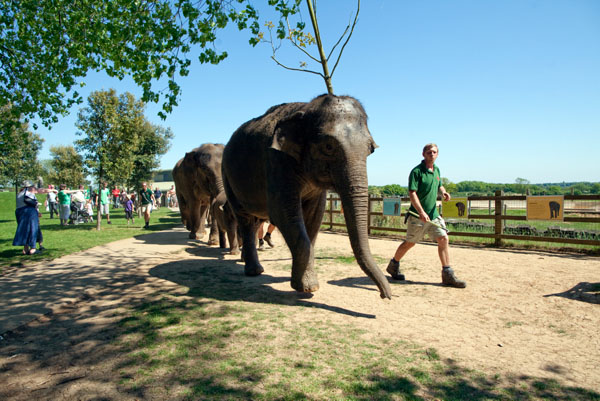 The winner is…
Bangor University #LoveHalls
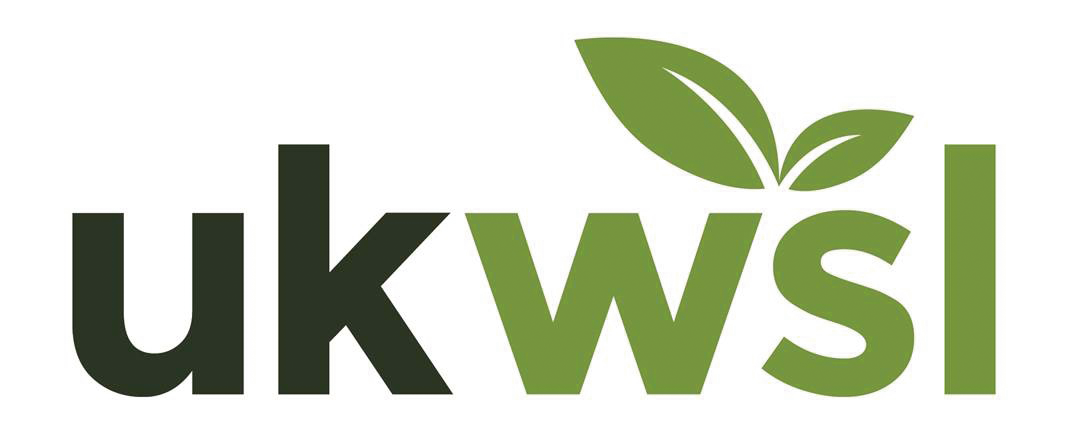 Hako Machines Best Innovation in Vehicle, Plant & Equipment Award
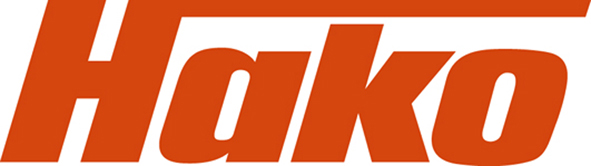 airBOSS Wheel & Tyre Systems
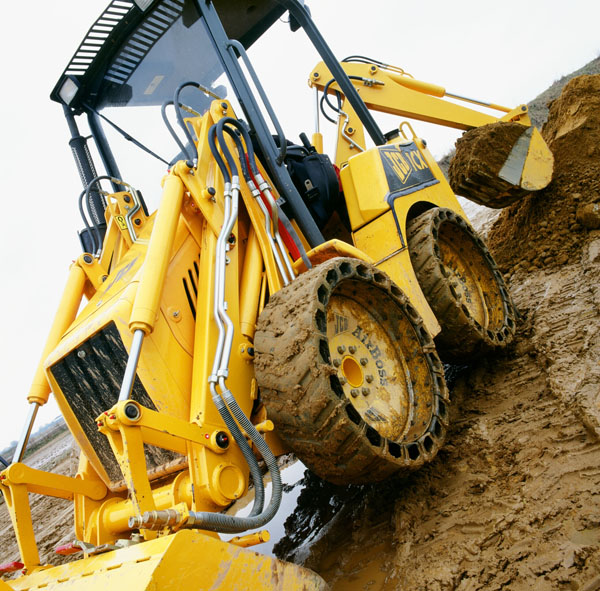 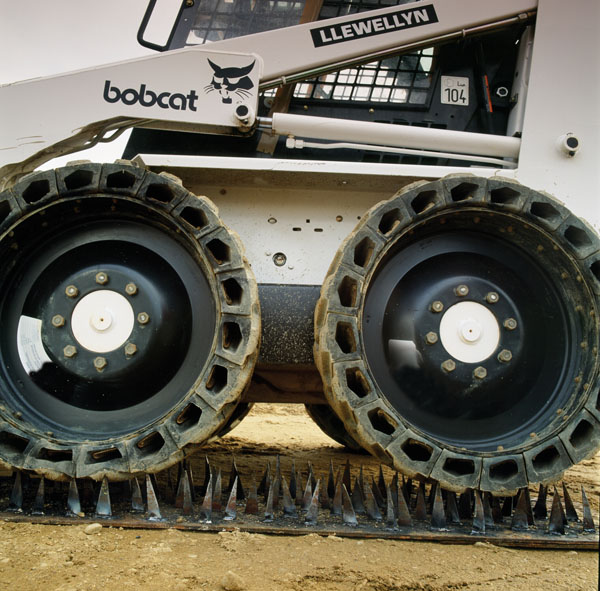 BrakeSafe – Vision Techniques
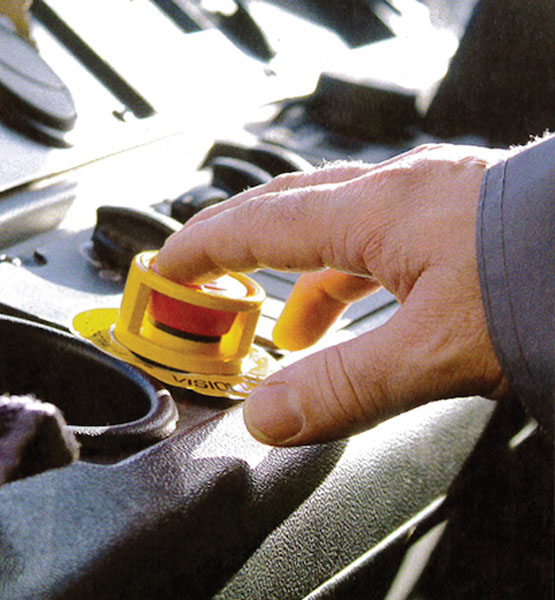 CMS SupaTrak
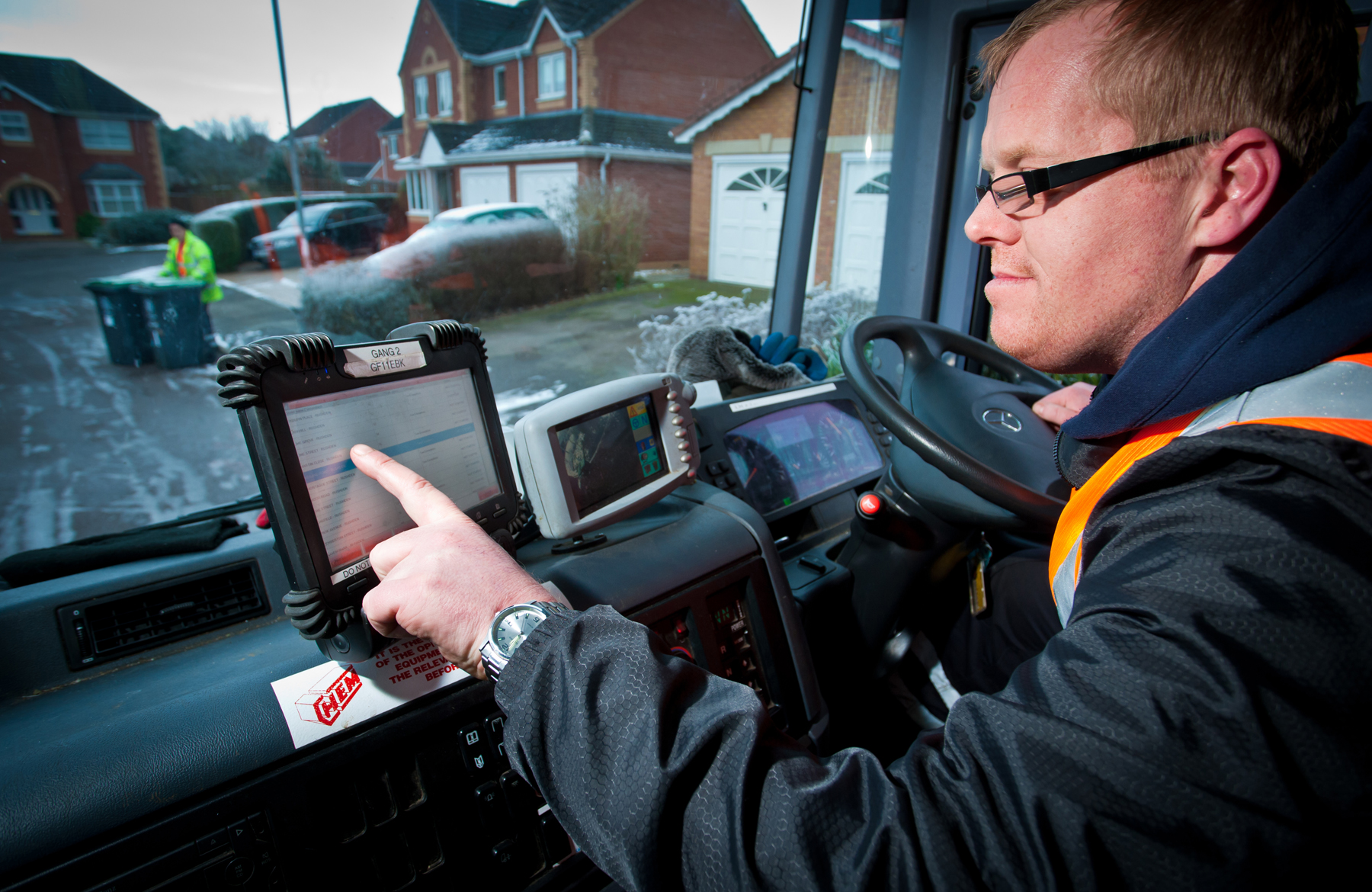 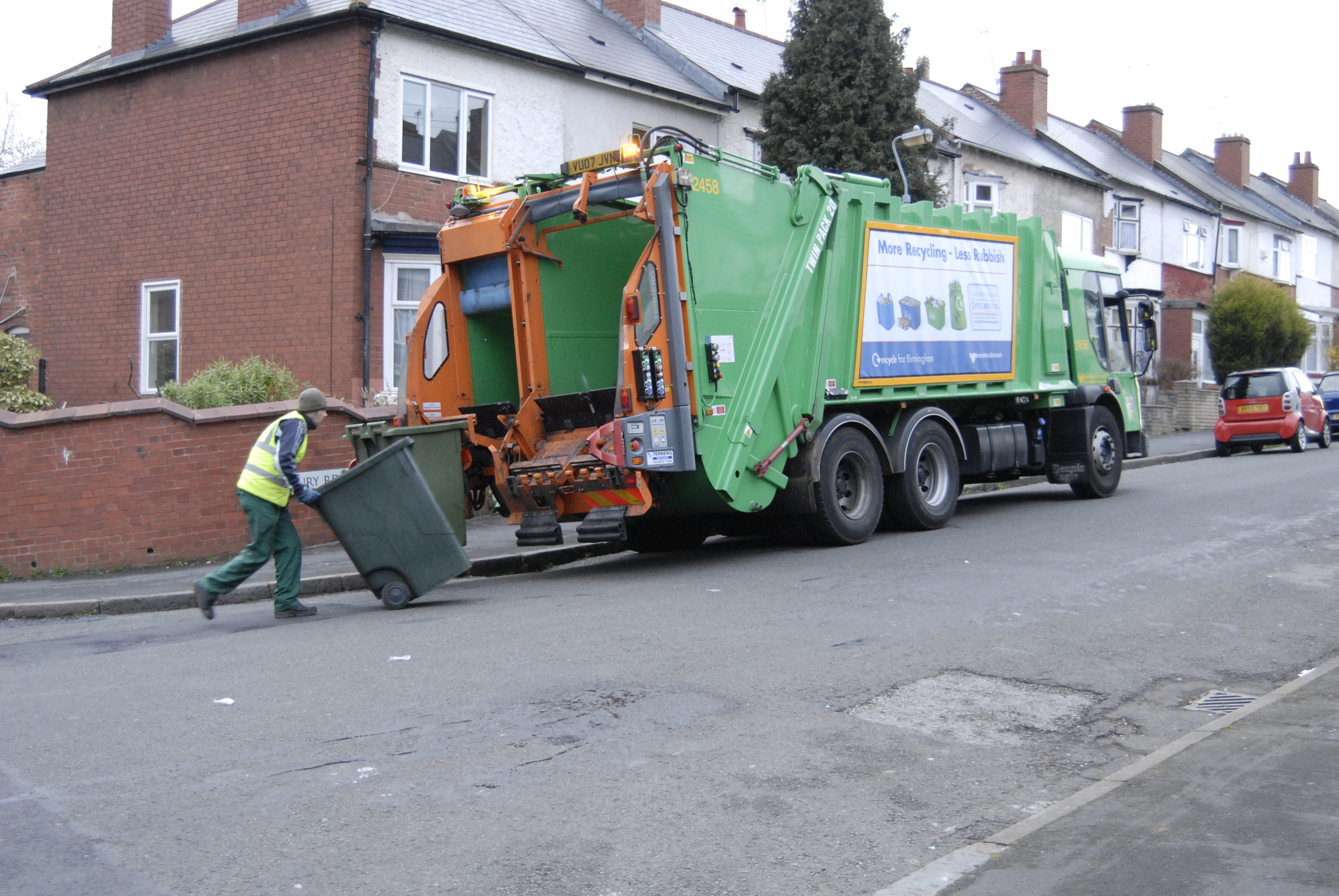 Mi-Bin
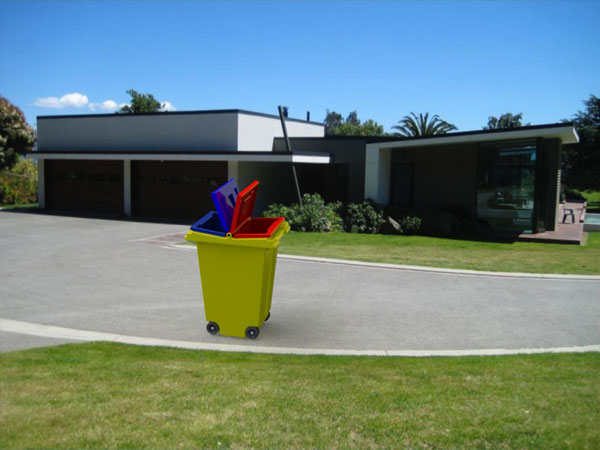 Vehicle Weighing Solutions & VWS Software Solutions
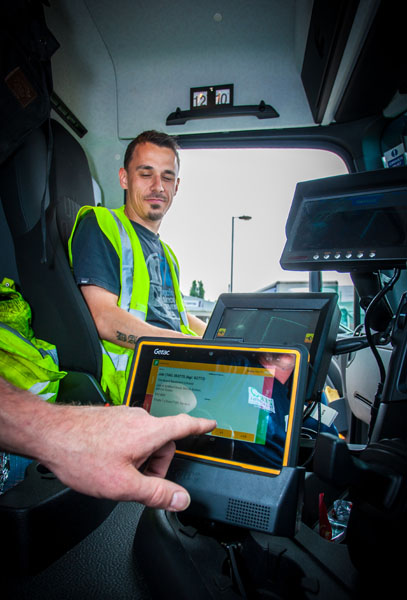 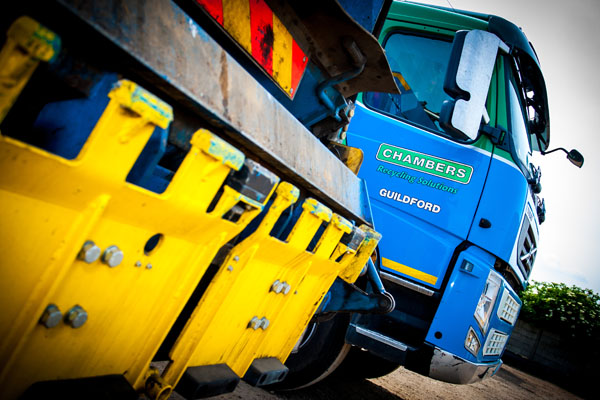 The winner is…
BrakeSafe – 
Vision Techniques
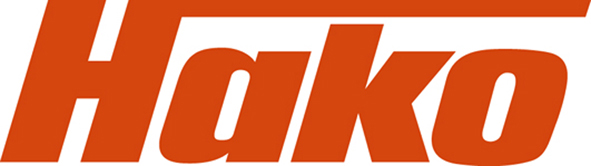 NFDC Most Sustainable Construction & Demolition Project Award
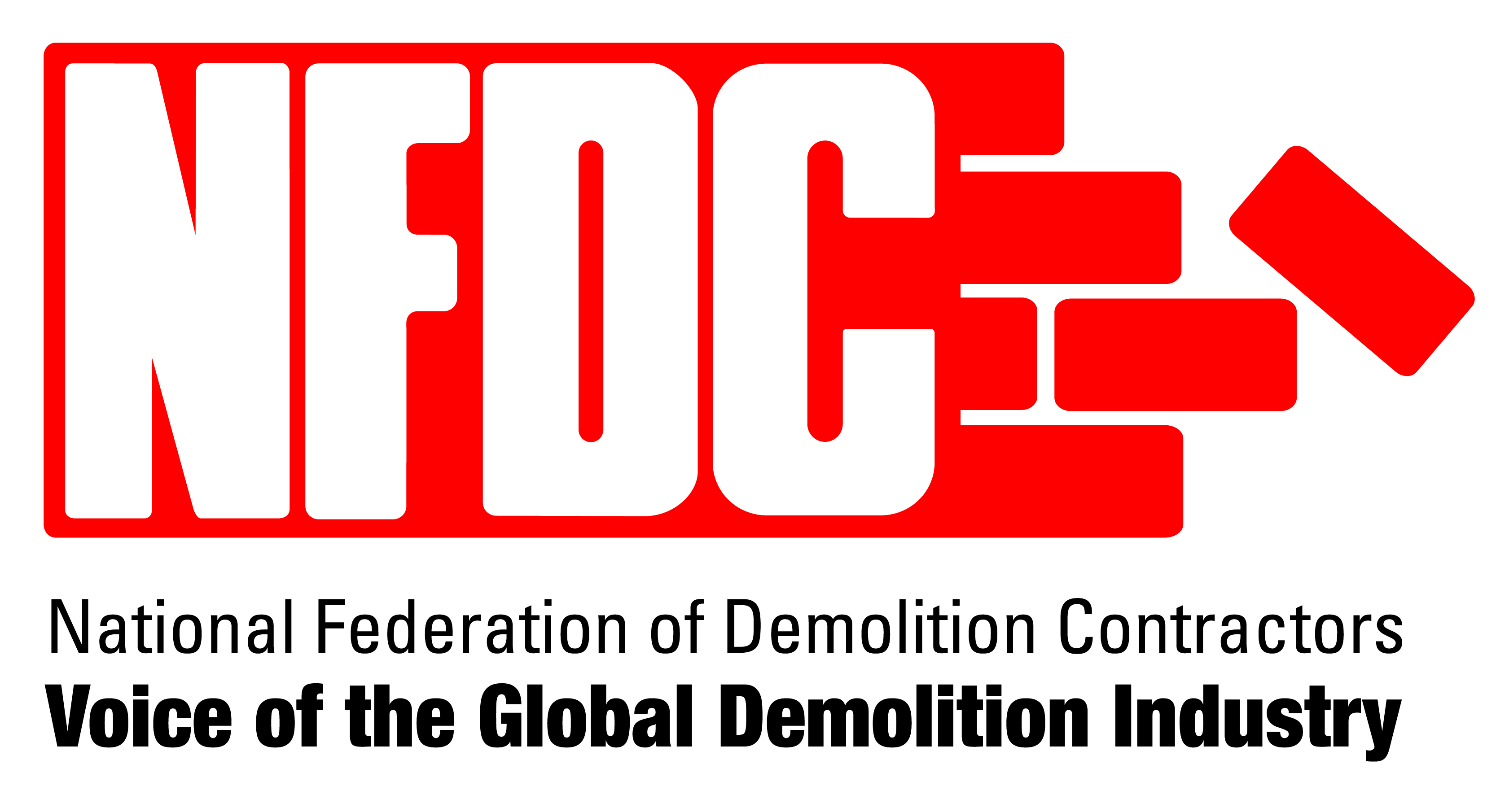 McGee
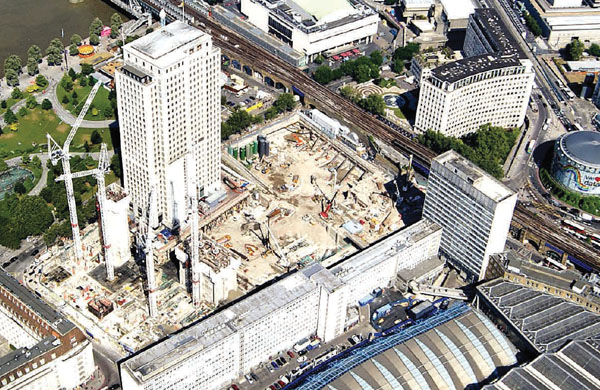 Network Rail, Q Sustain and Mace
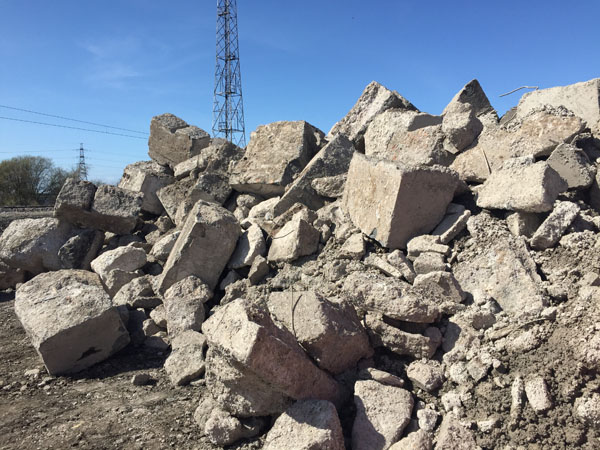 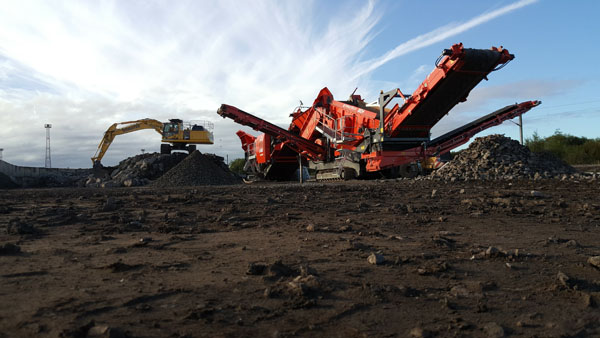 R Collard Ltd
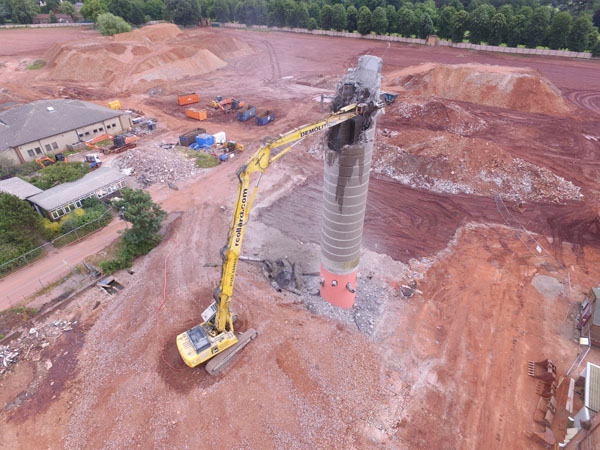 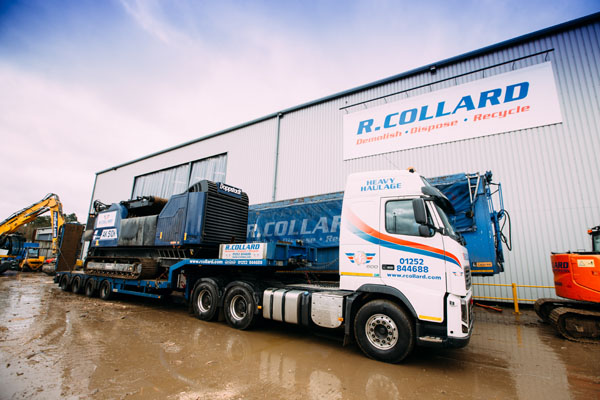 Verde SW1 – Multiplex
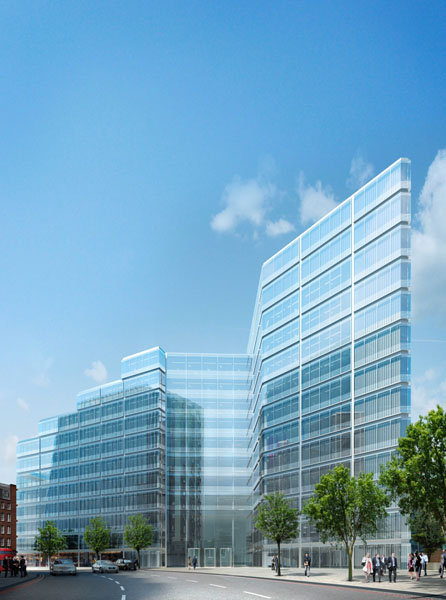 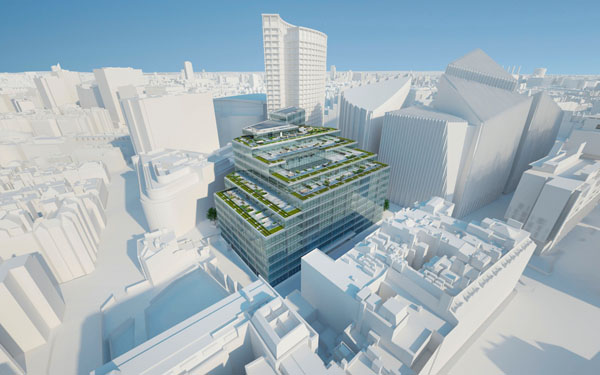 The winner is…
Verde SW1 – Multiplex
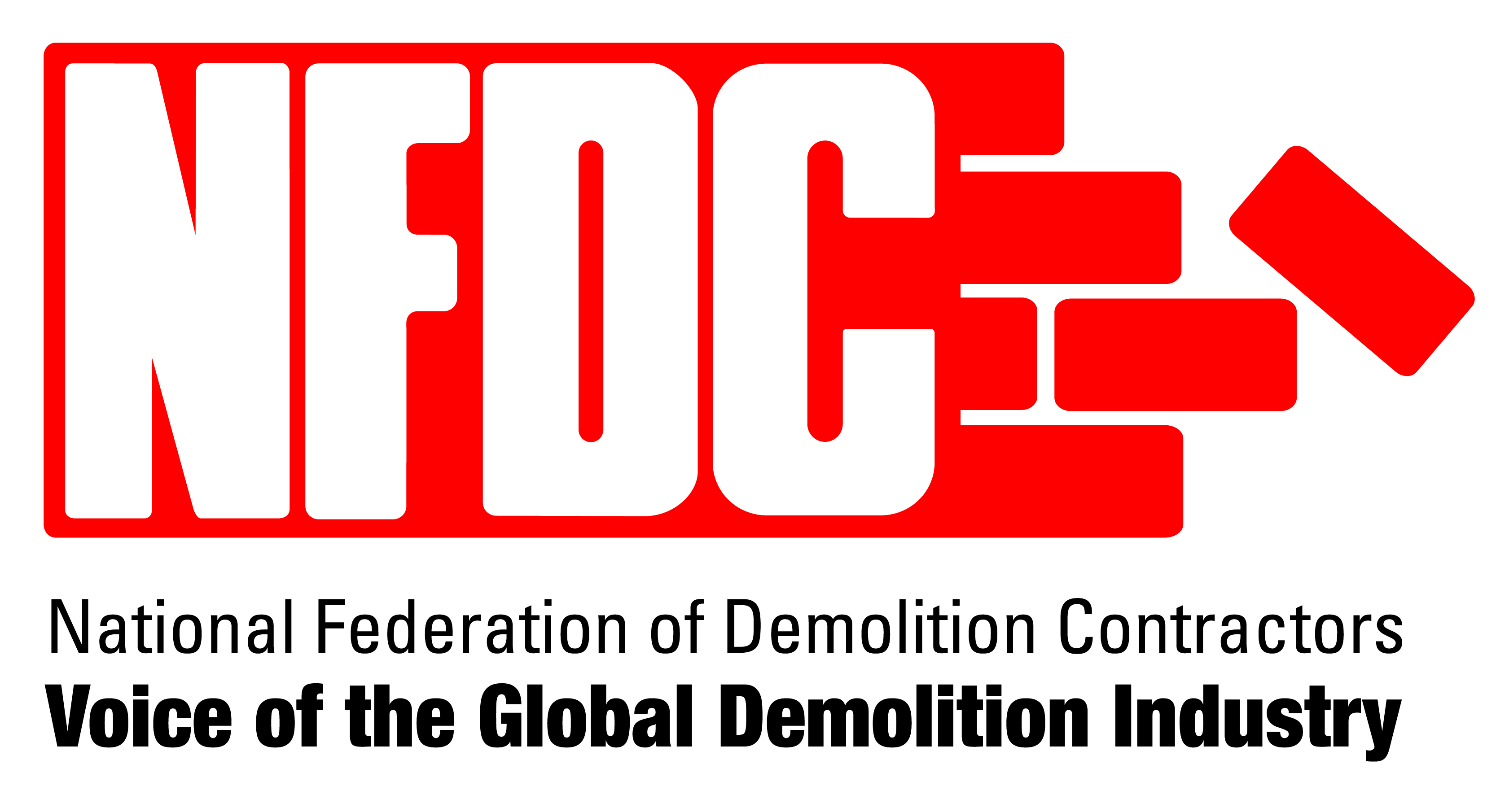 Most Effective Communications Campaign Award
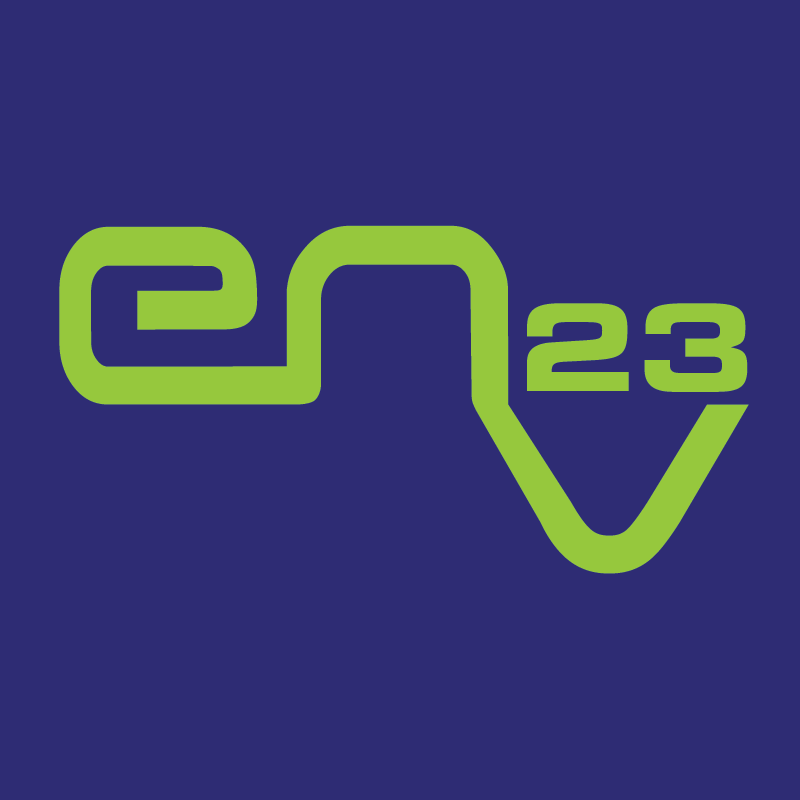 Canary Wharf Group Ltd with The Cawley Group
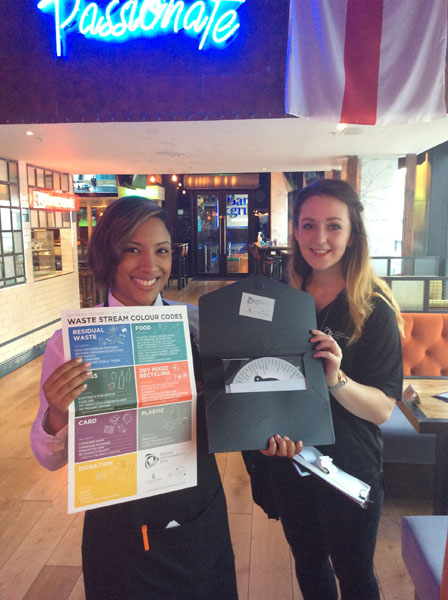 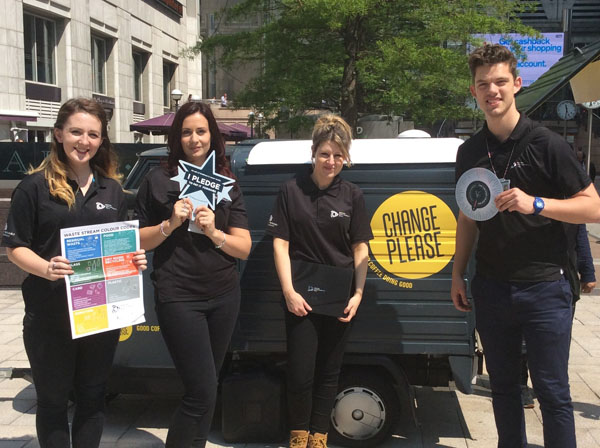 Love Your Clothes - WRAP
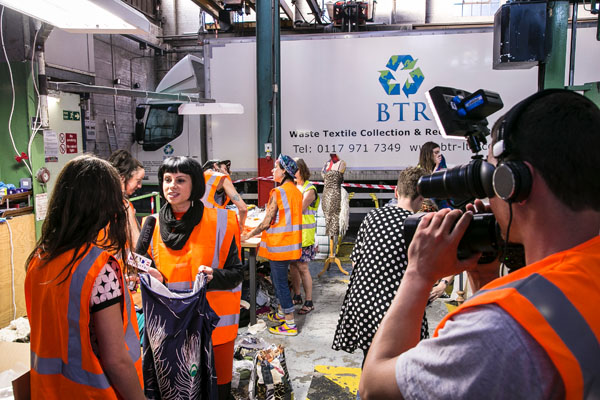 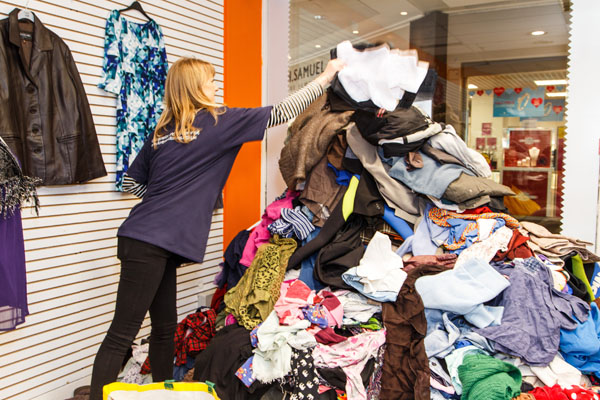 Neat Streets – Hubbub UK
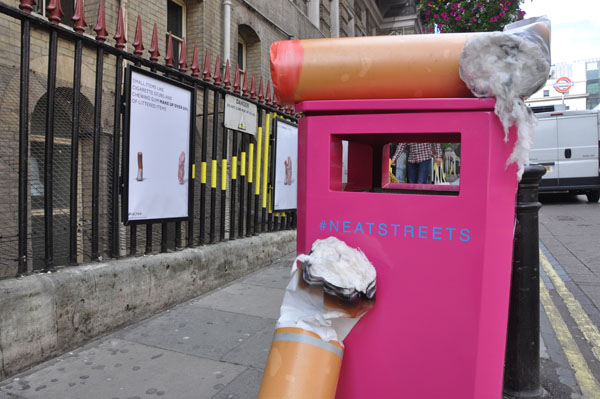 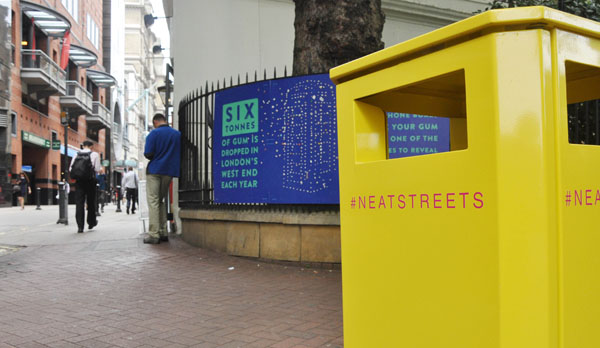 Travis Perkins Plc
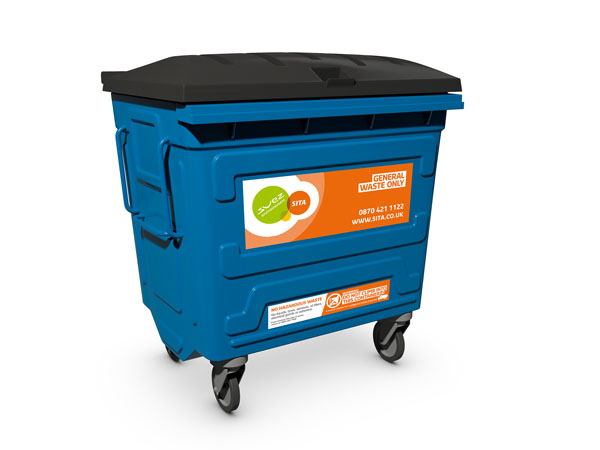 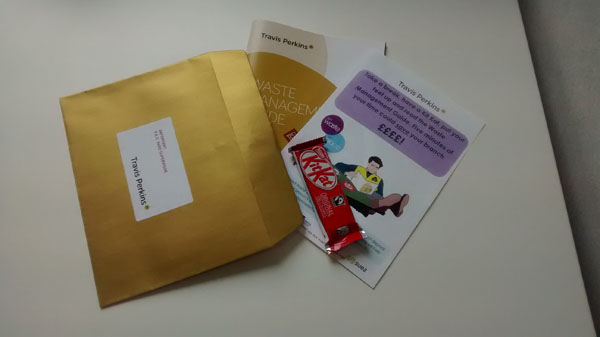 The winner is…
Neat Streets – Hubbub UK
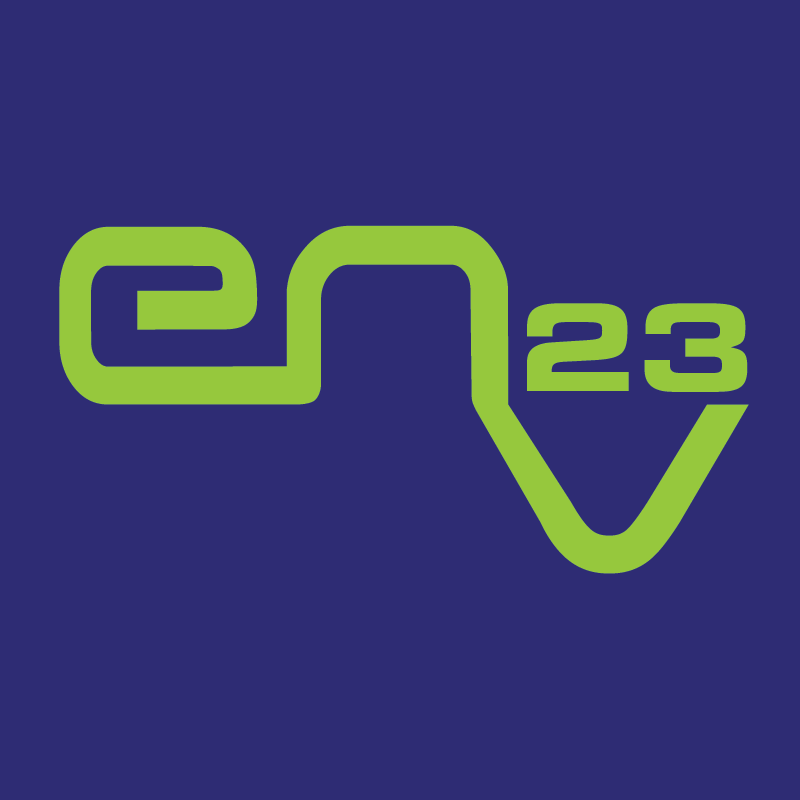 The ReFood Corporate Sustainability Business of the Year
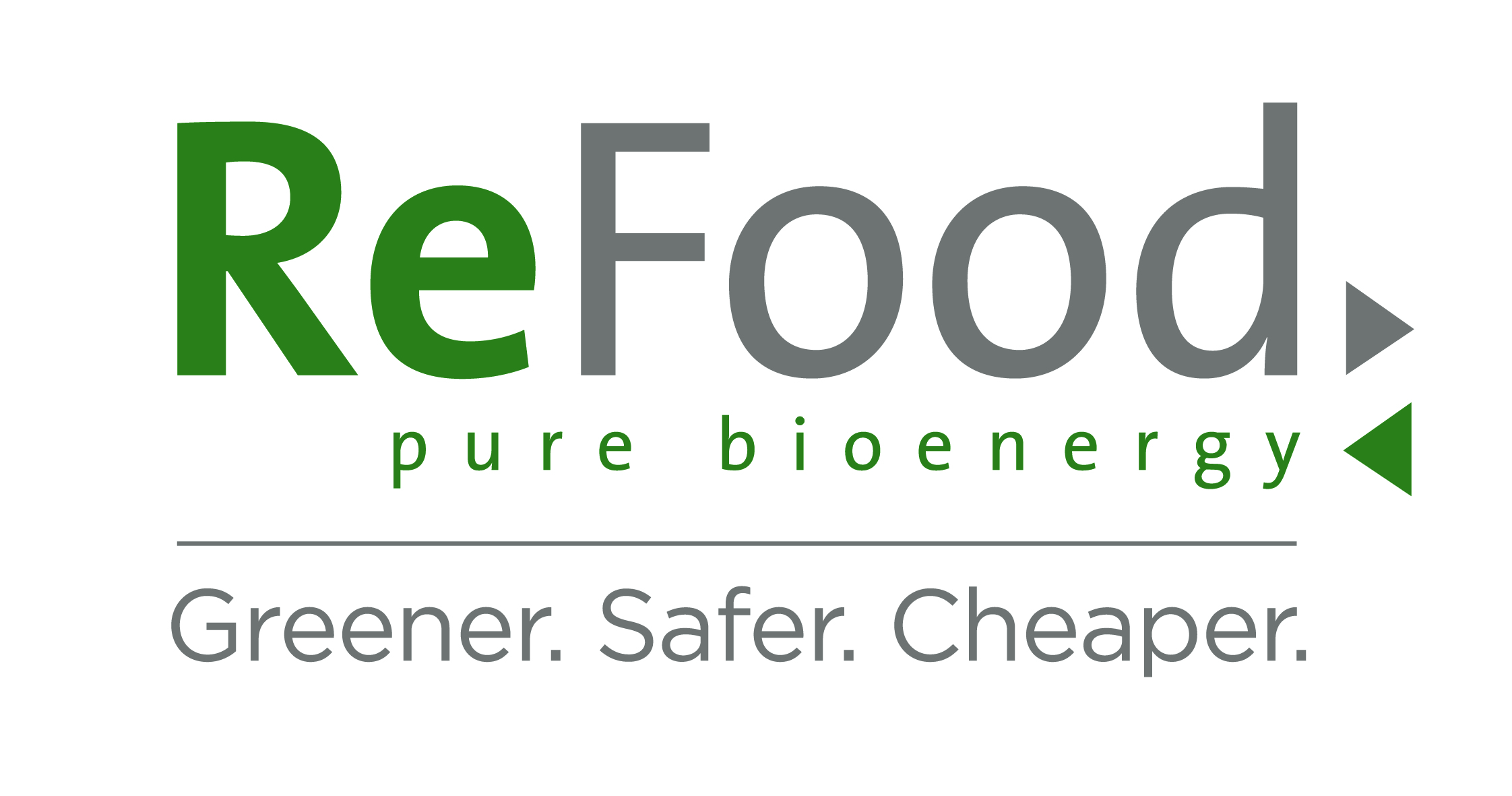 Aldi UK
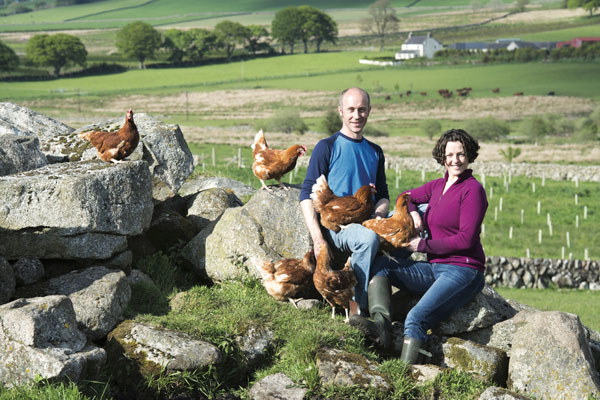 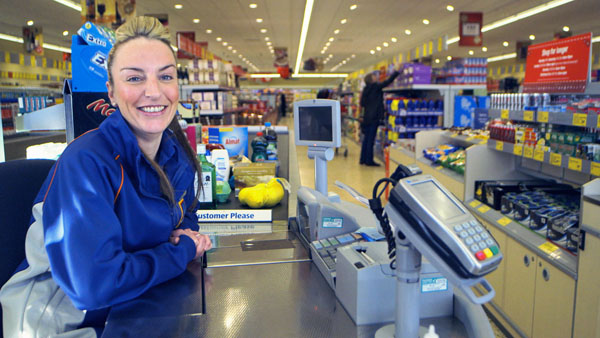 BAM Contractors
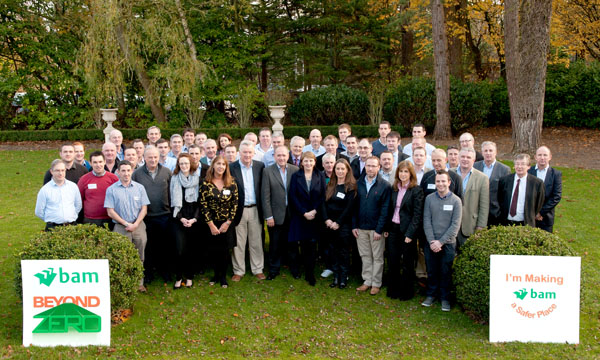 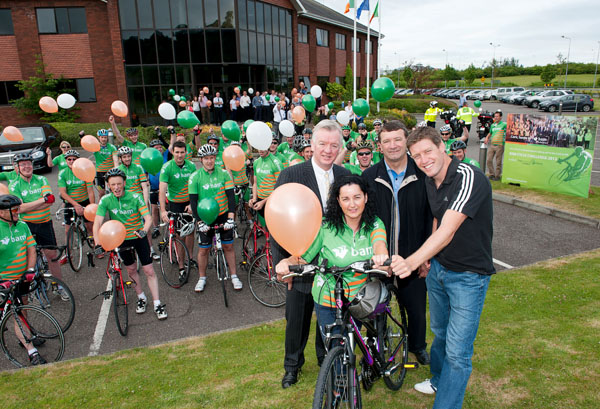 The winner is…
Aldi UK
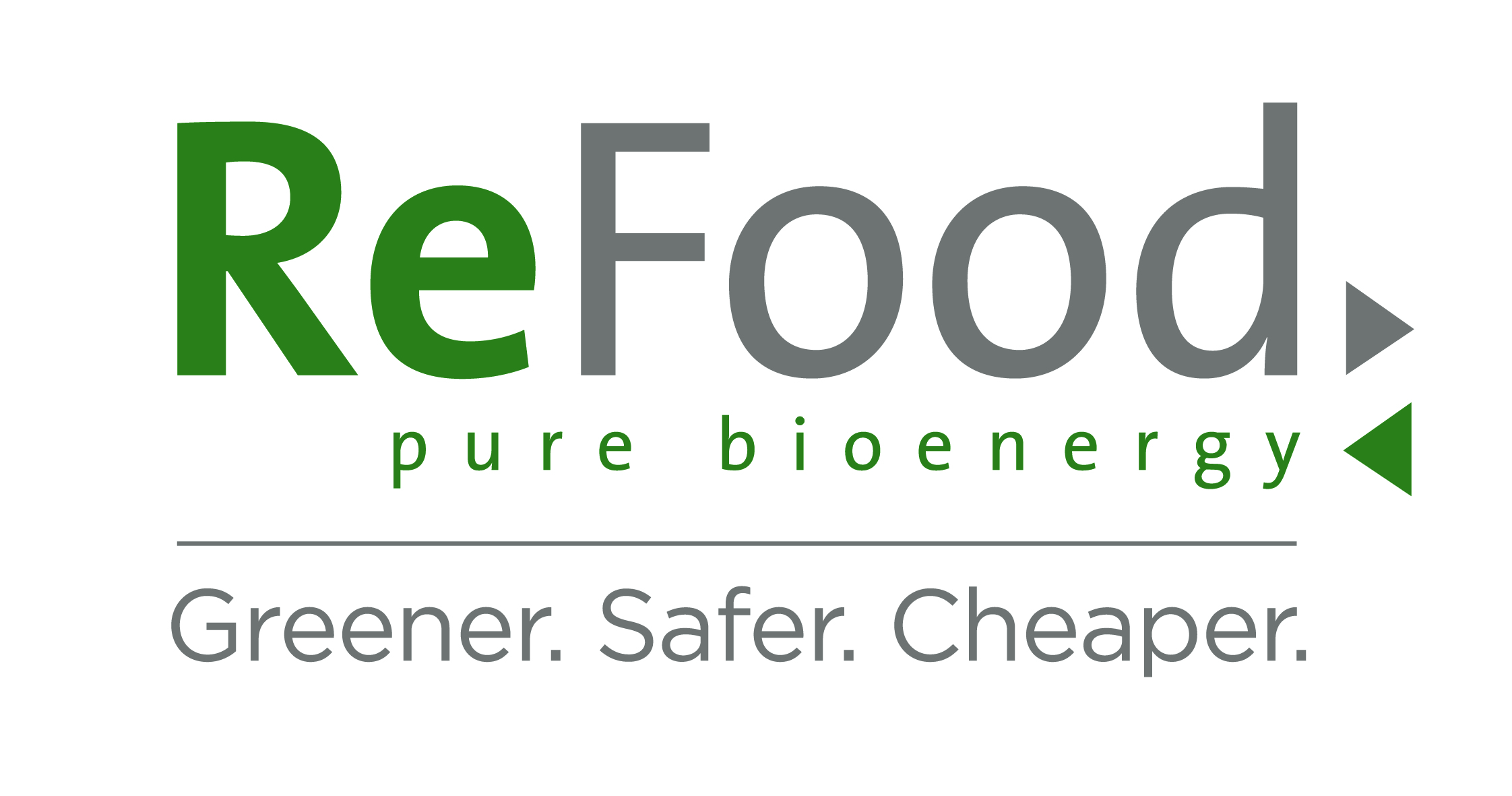 GJF Fabrications Delivering Health & Safety Best Practice Award
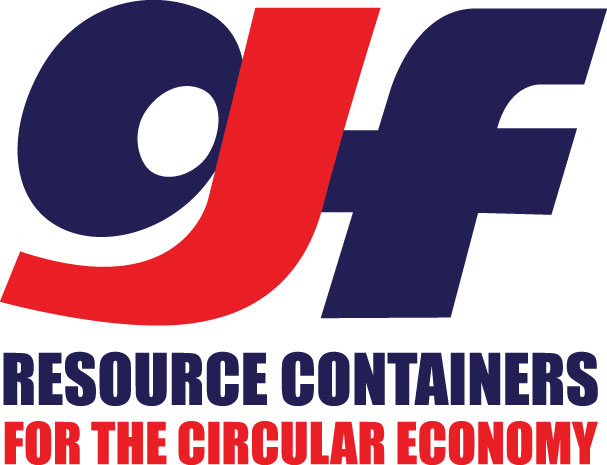 Grundon Waste Management Ltd
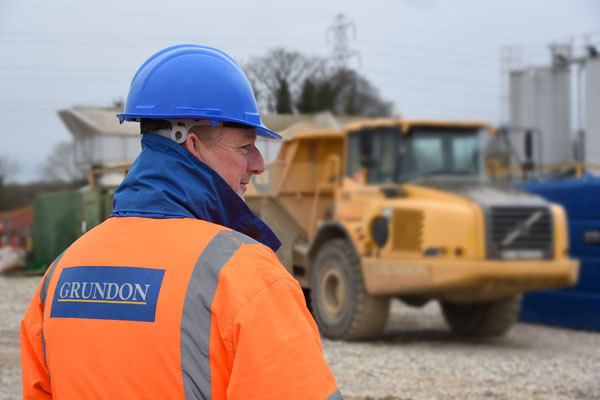 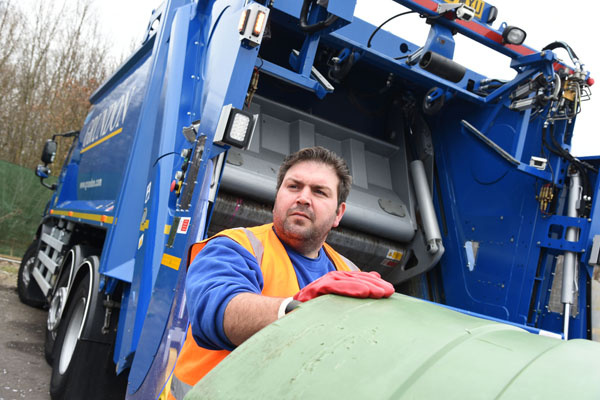 South Staffordshire Council & Biffa Municipal Ltd
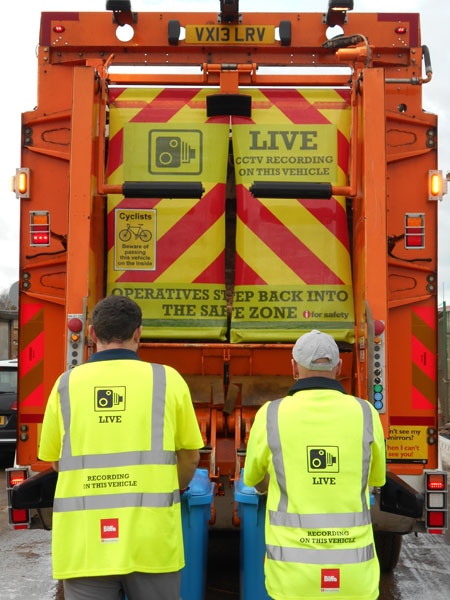 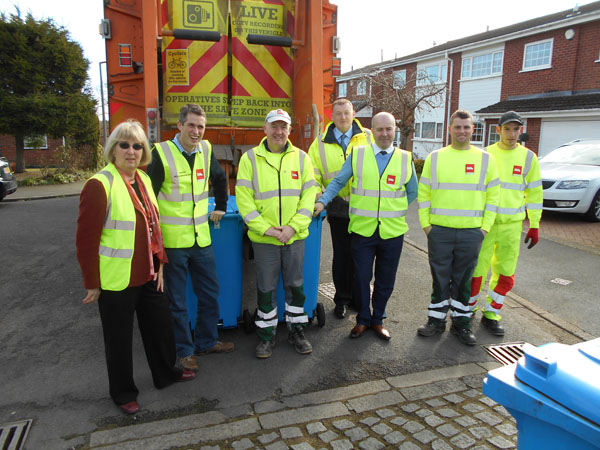 Waste & Recycling Service, Aberdeen City Council
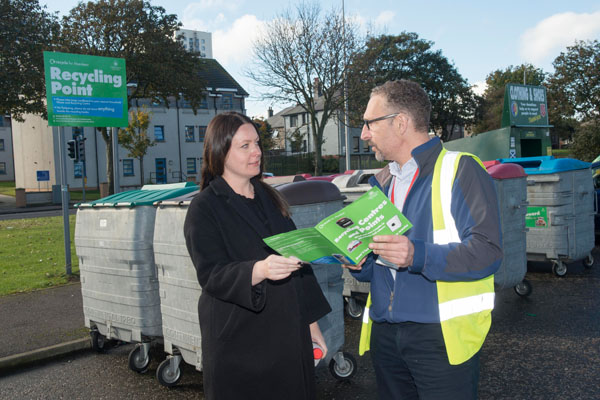 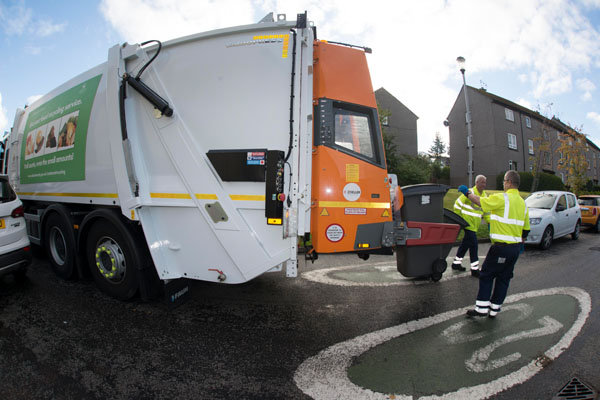 Wastecycle
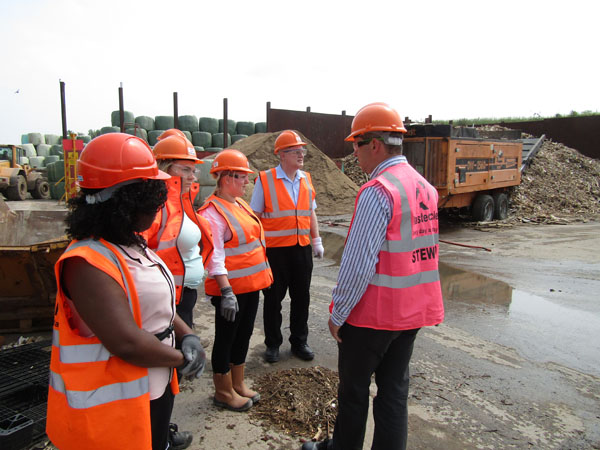 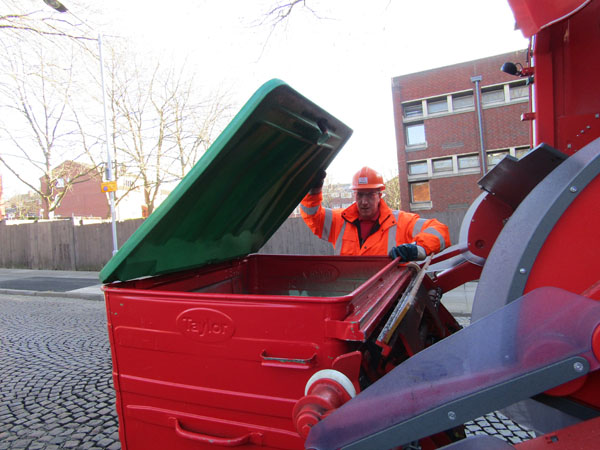 The winner is…
South Staffordshire Council 
& Biffa Municipal Ltd
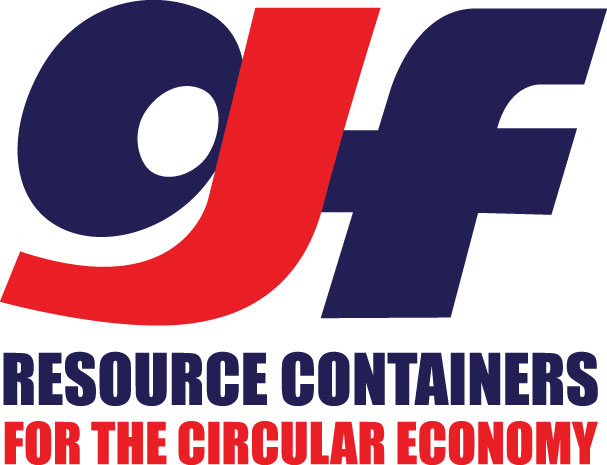 The Catalyst Corporate Finance Waste & Resources Fast 50 Award
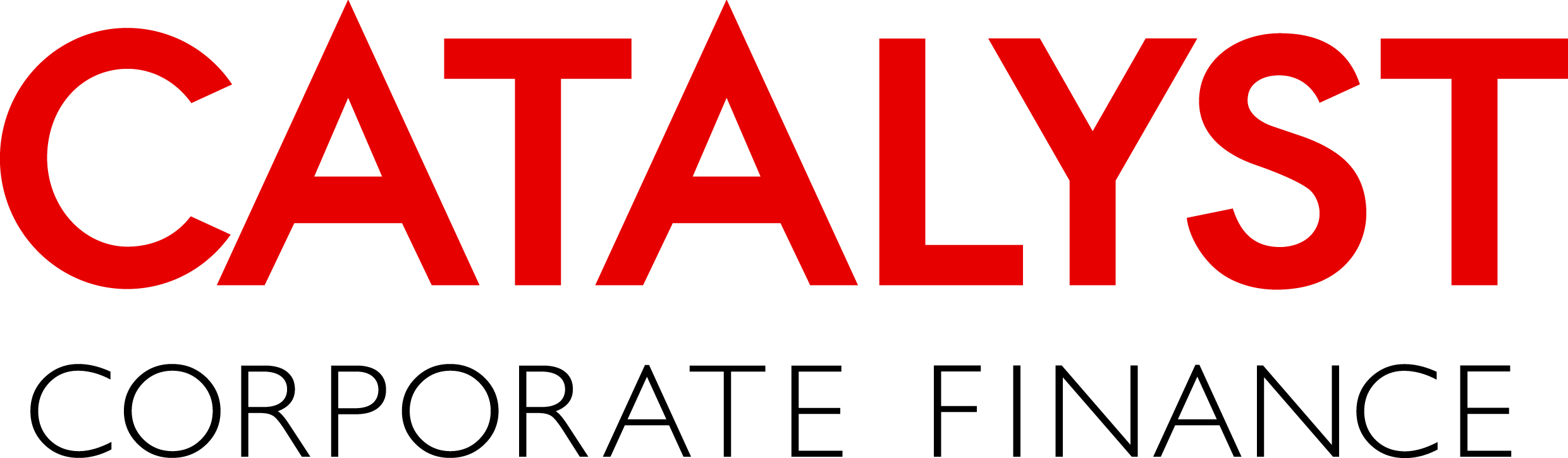 Binn Group
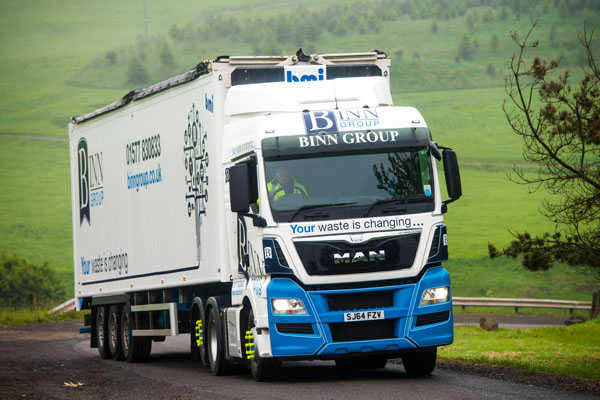 Blue Machinery
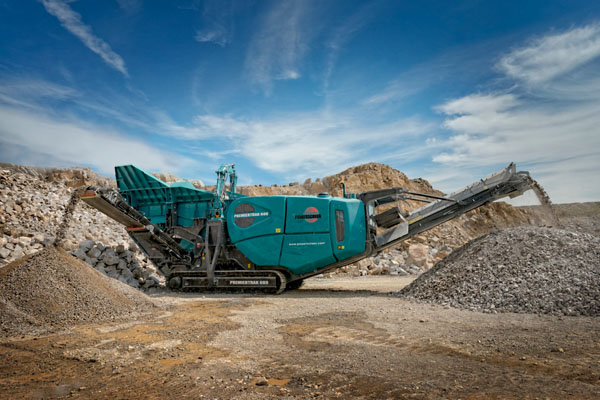 First Mile
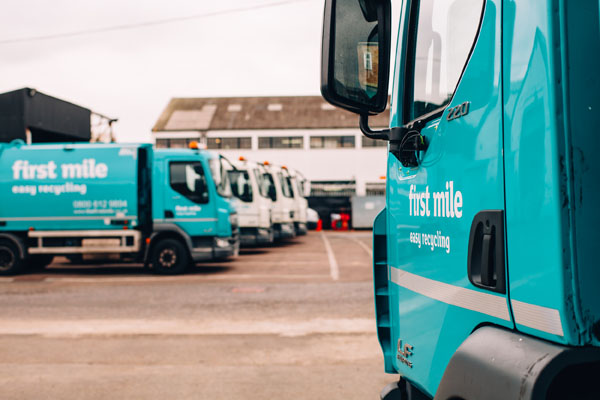 JBT Waste Services
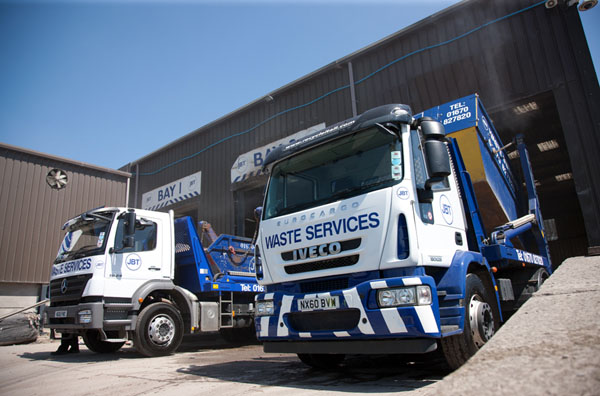 Mick George
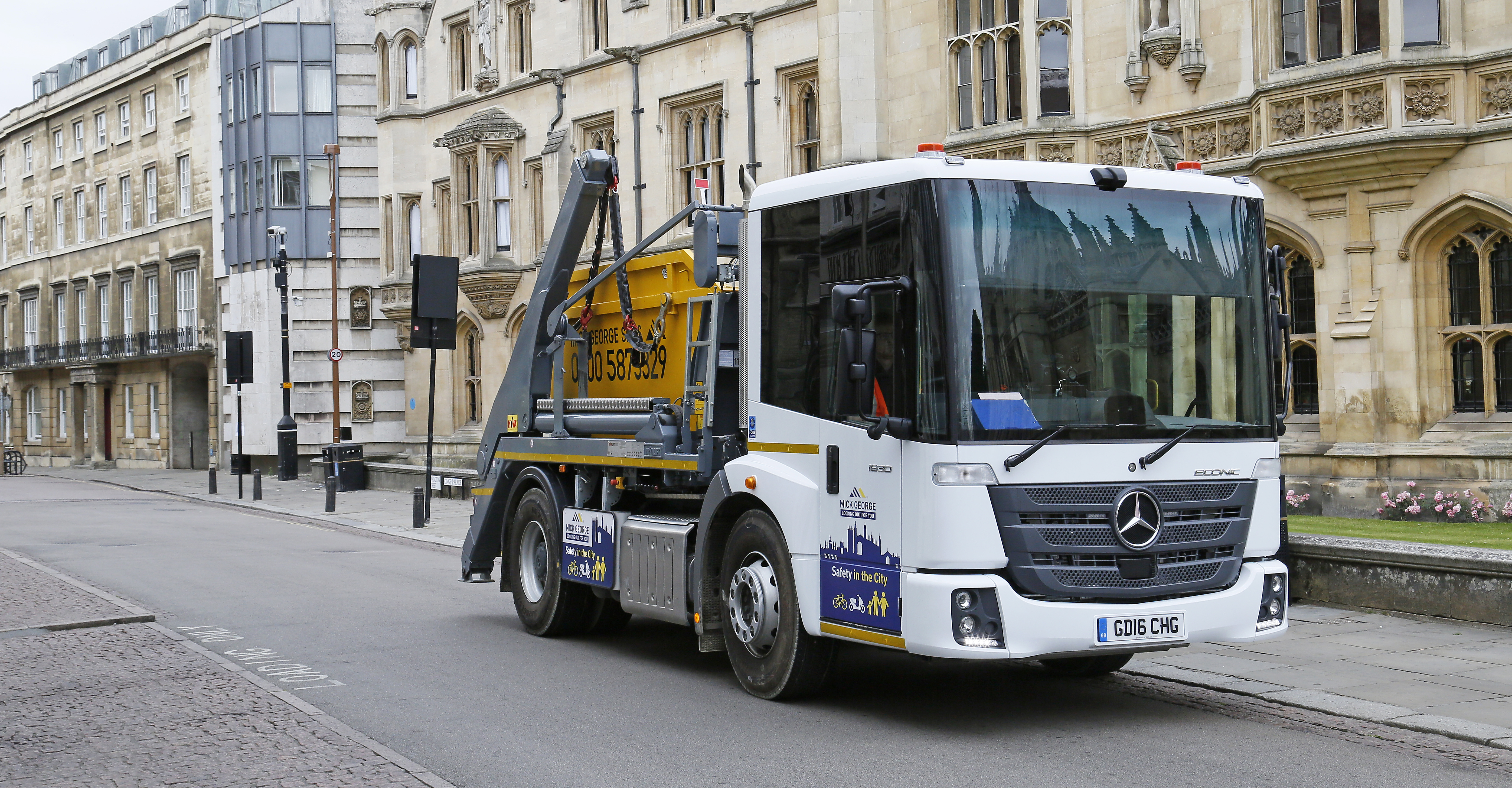 O’Donovan Waste Disposal
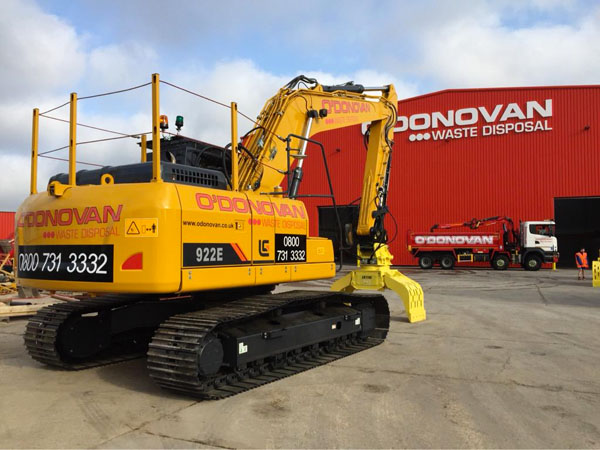 R Collard Ltd
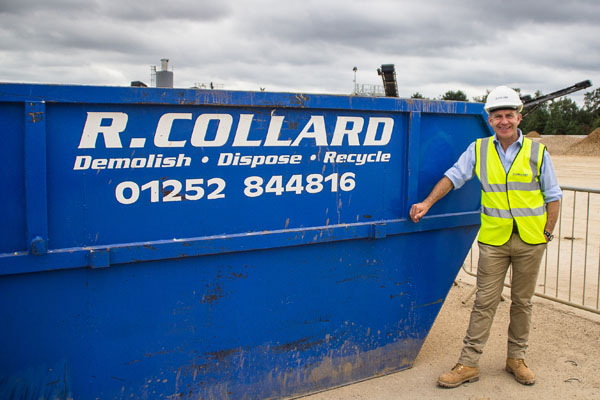 Seneca Environmental Solutions
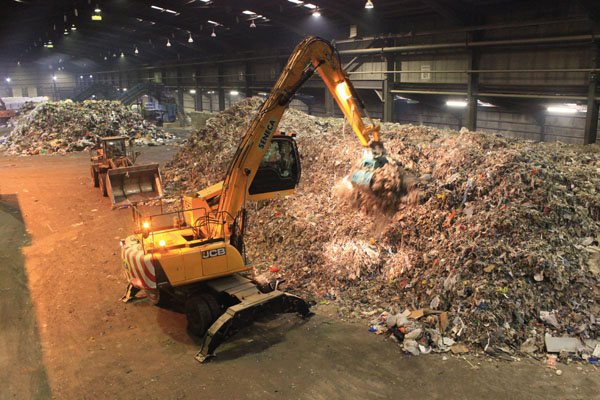 Simply Waste Solutions
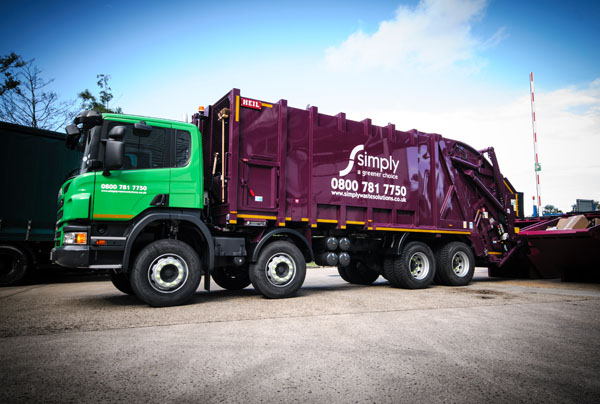 Wilshee’s Waste & Recycling
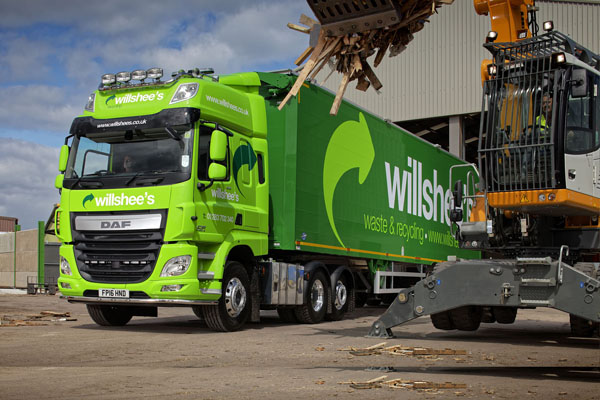 The winner is…
Mick George
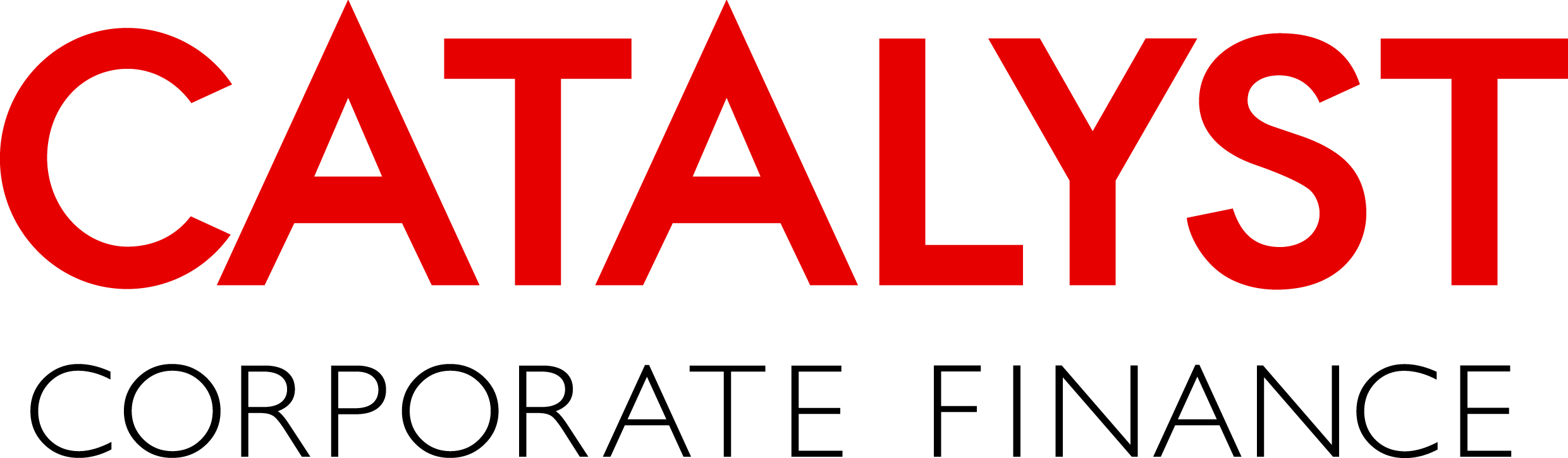 AMCS Group Industry Leader of the Year
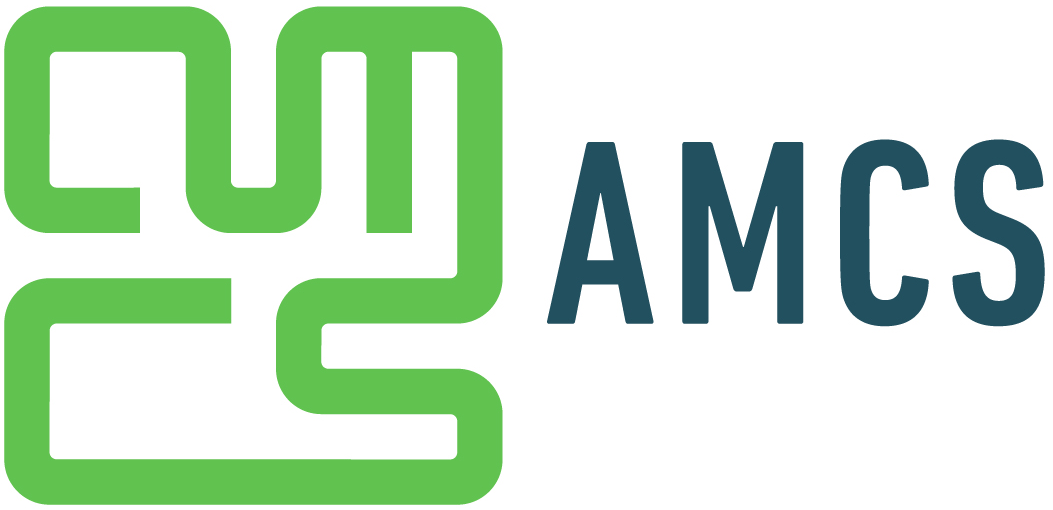 Ray Georgeson MBE
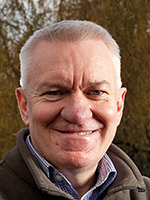 Julie Hill MBE
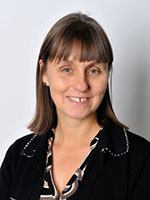 Dominic Hogg
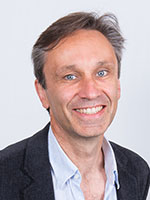 Lee Marshall
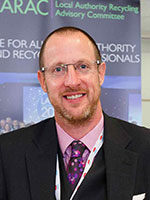 David Palmer-Jones
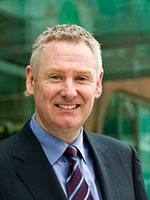 Sophie Thomas
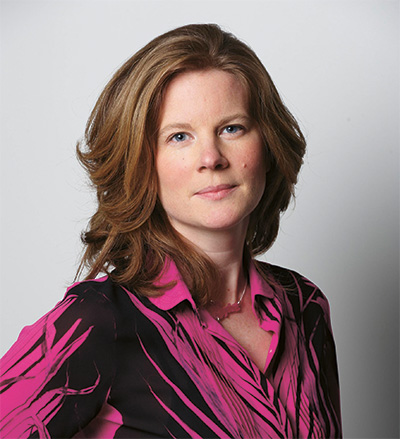 The winner is…
Ray Georgeson MBE
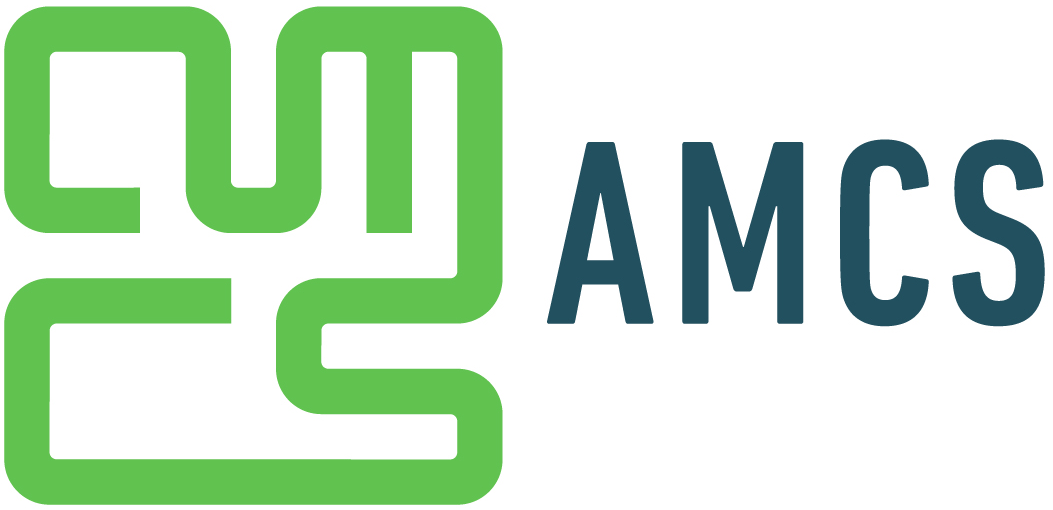 Congratulations to all of today’s winners
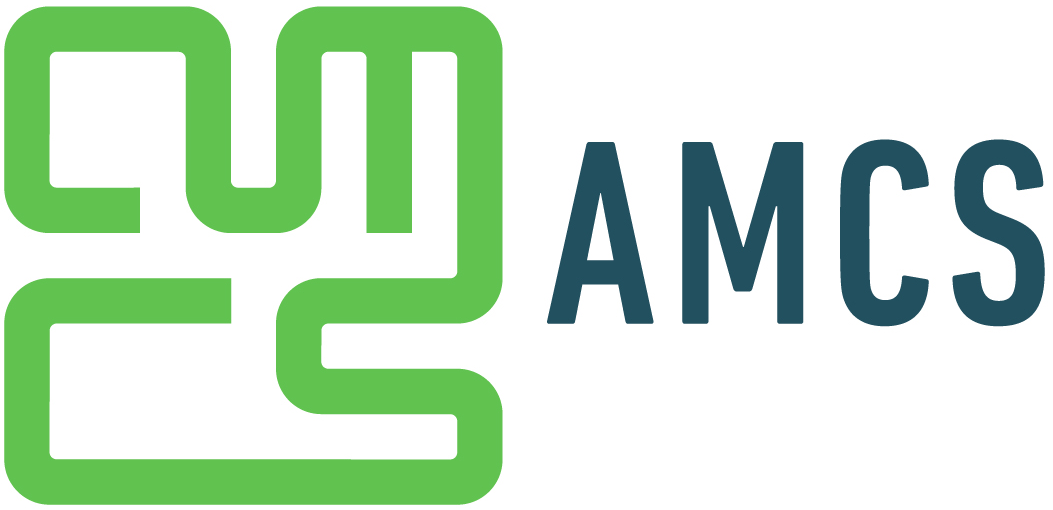 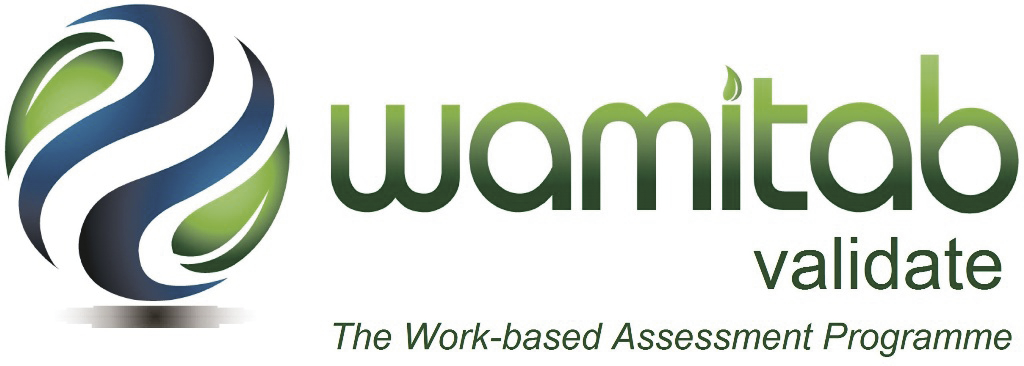 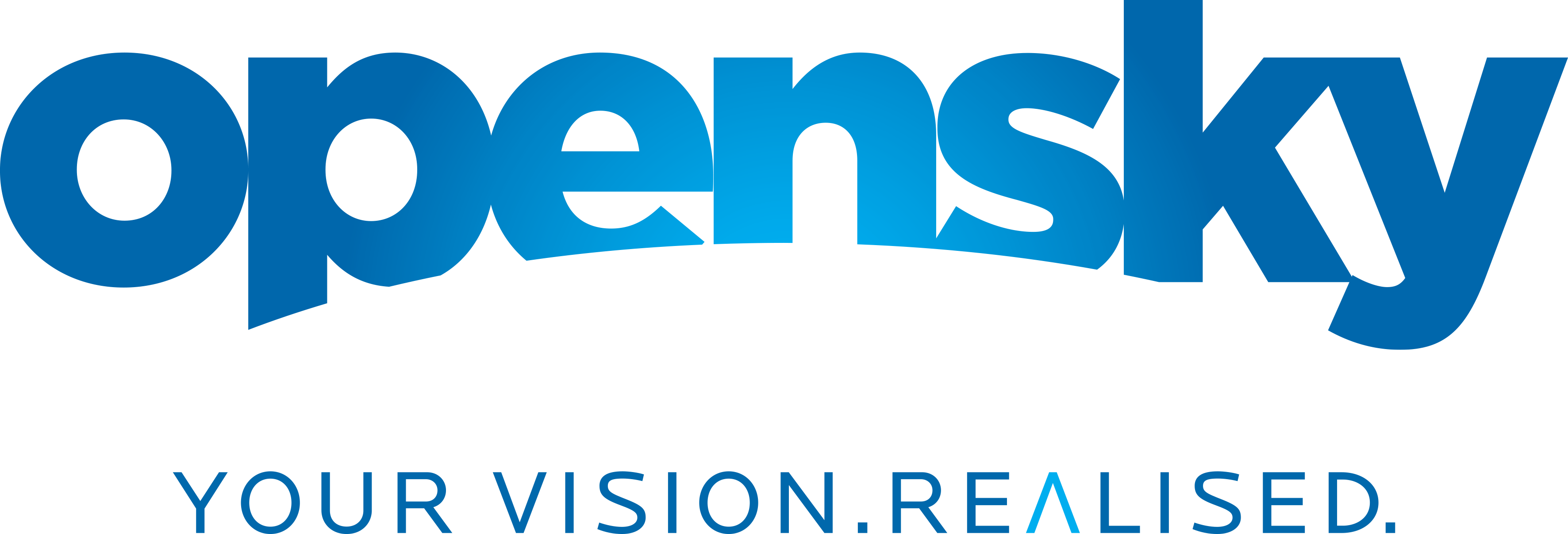 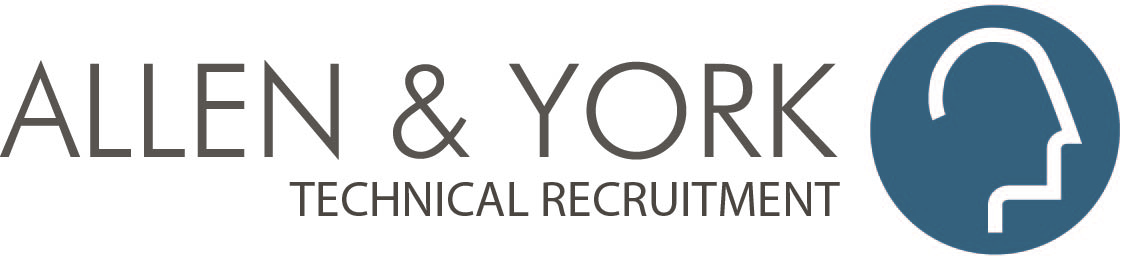 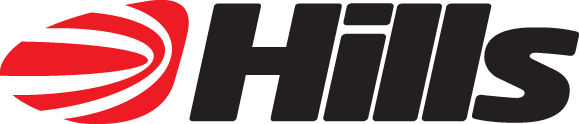 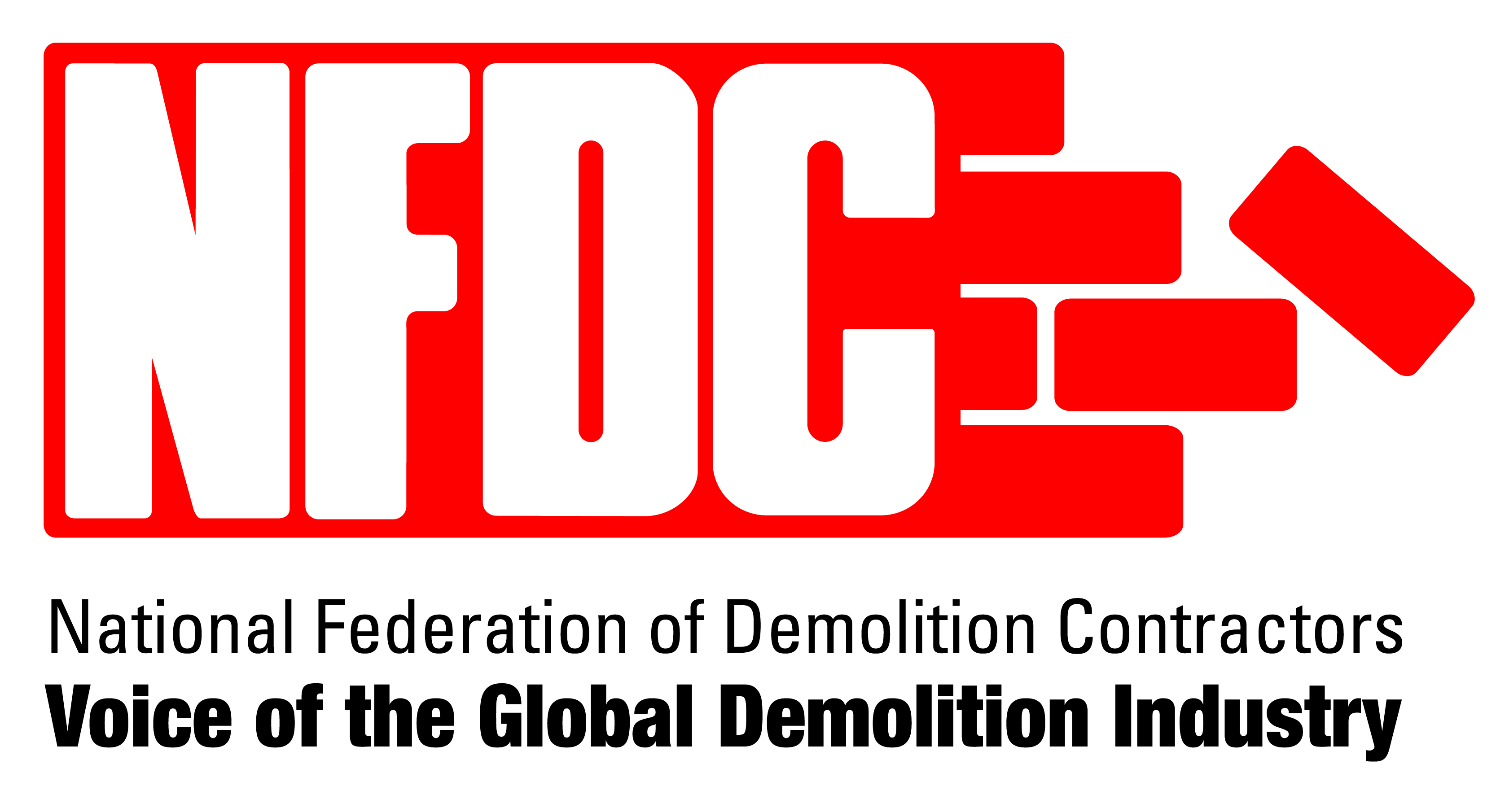 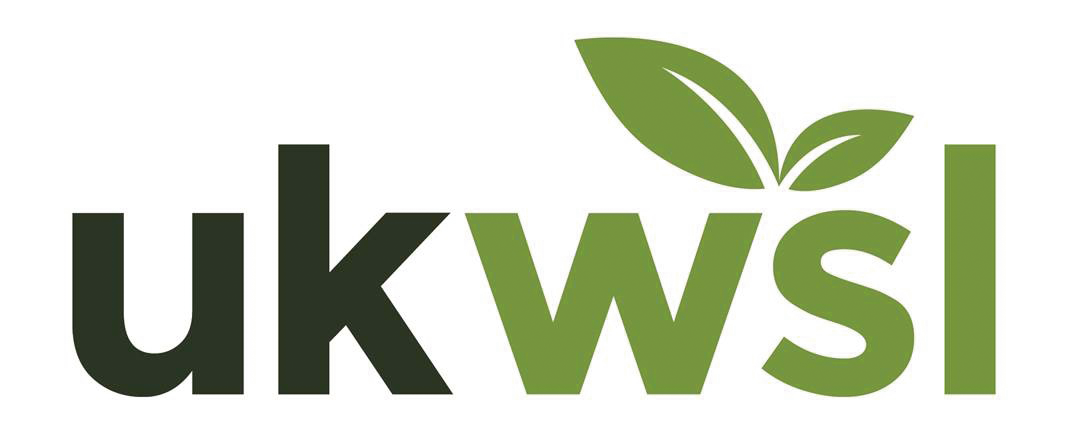 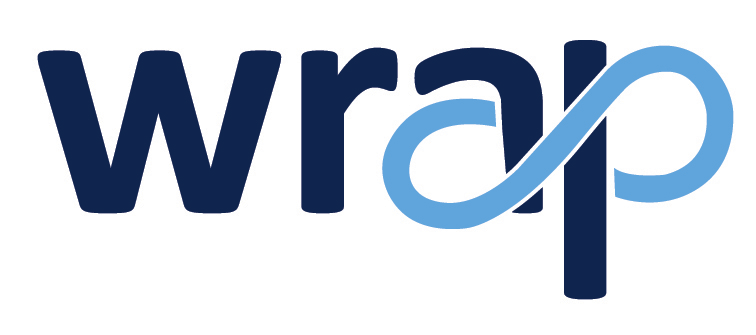 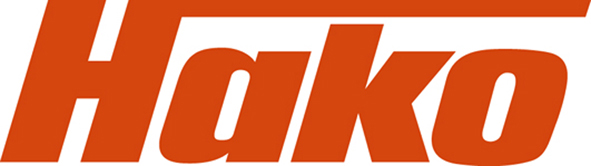 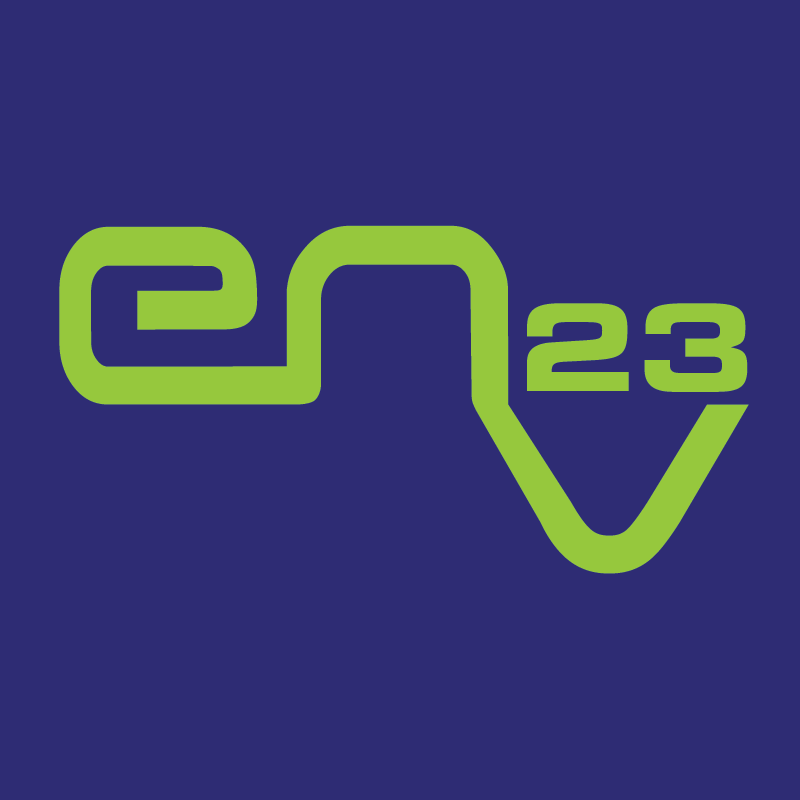 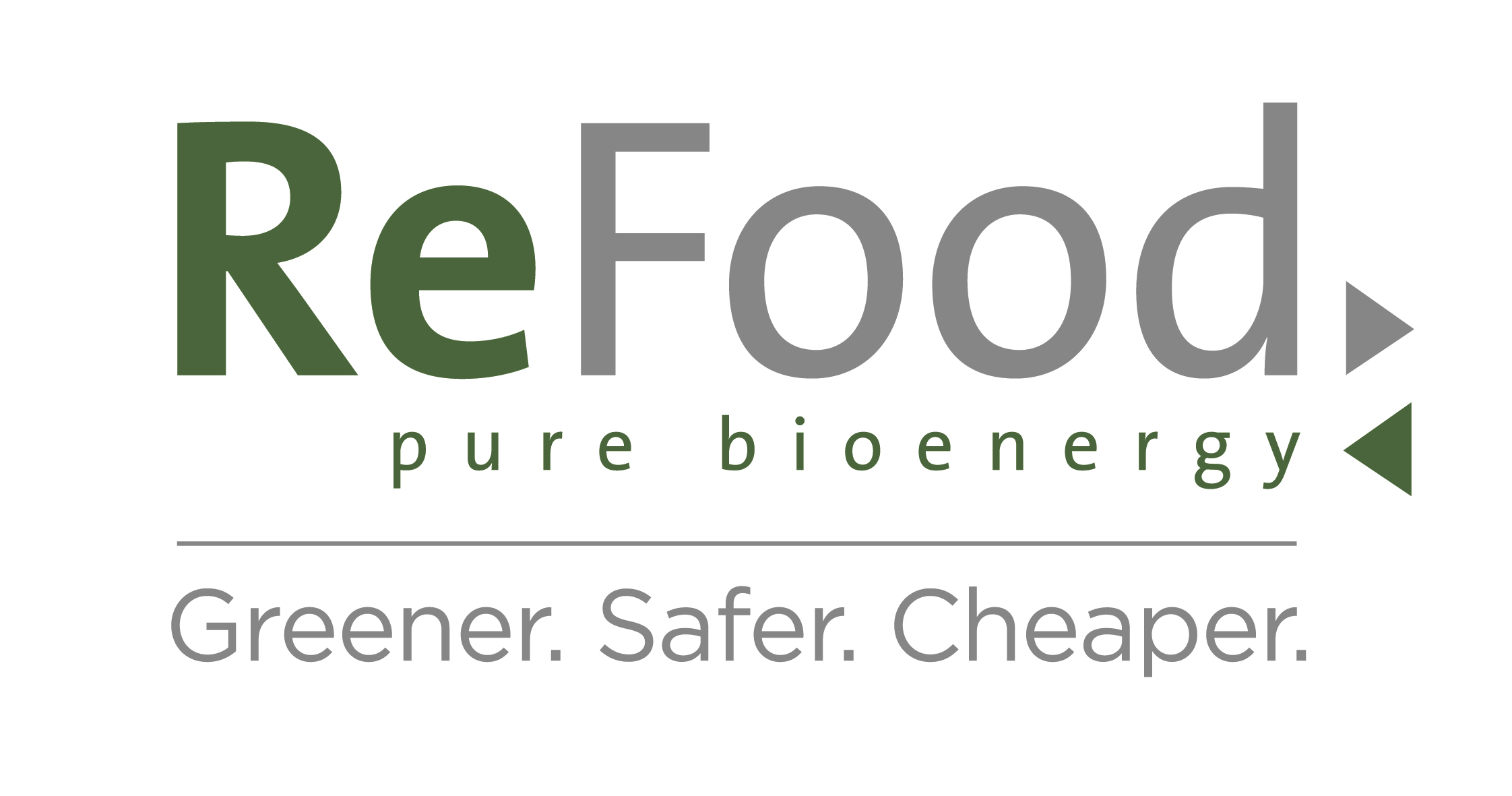 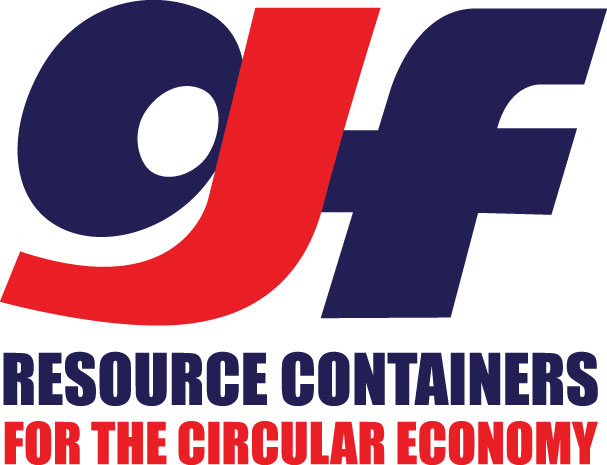 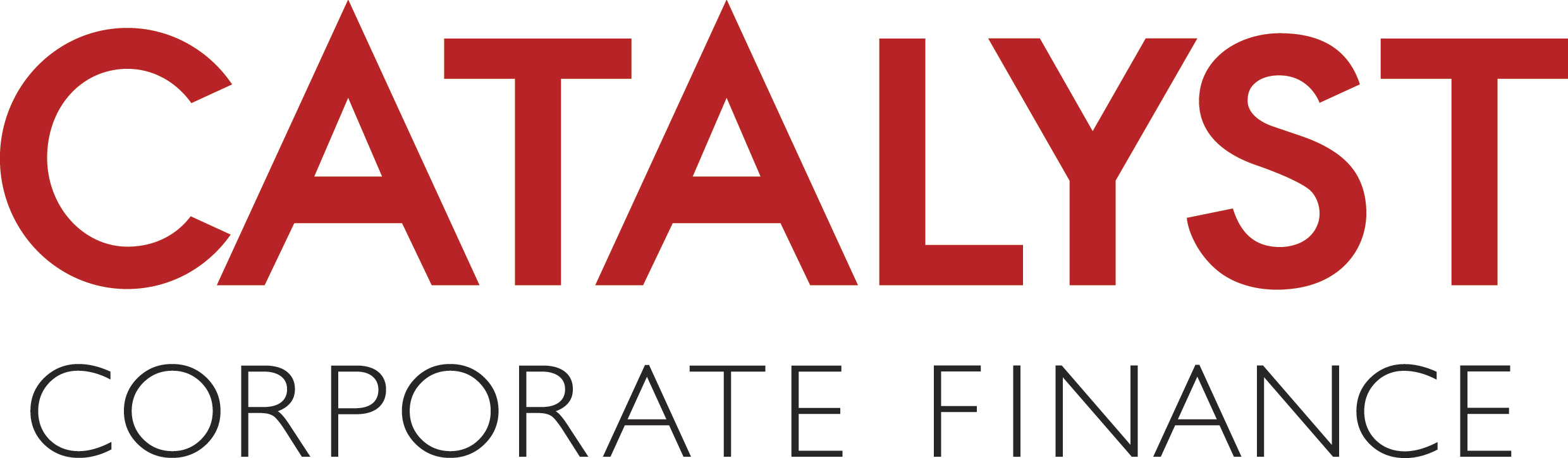 Save the date:
Next year’s event will be on the 2 November 2017
To sponsor on these prestigious awards please contact Ginny Hunter on 01604 823346 or email ginny.hunter@ciwm.co.uk